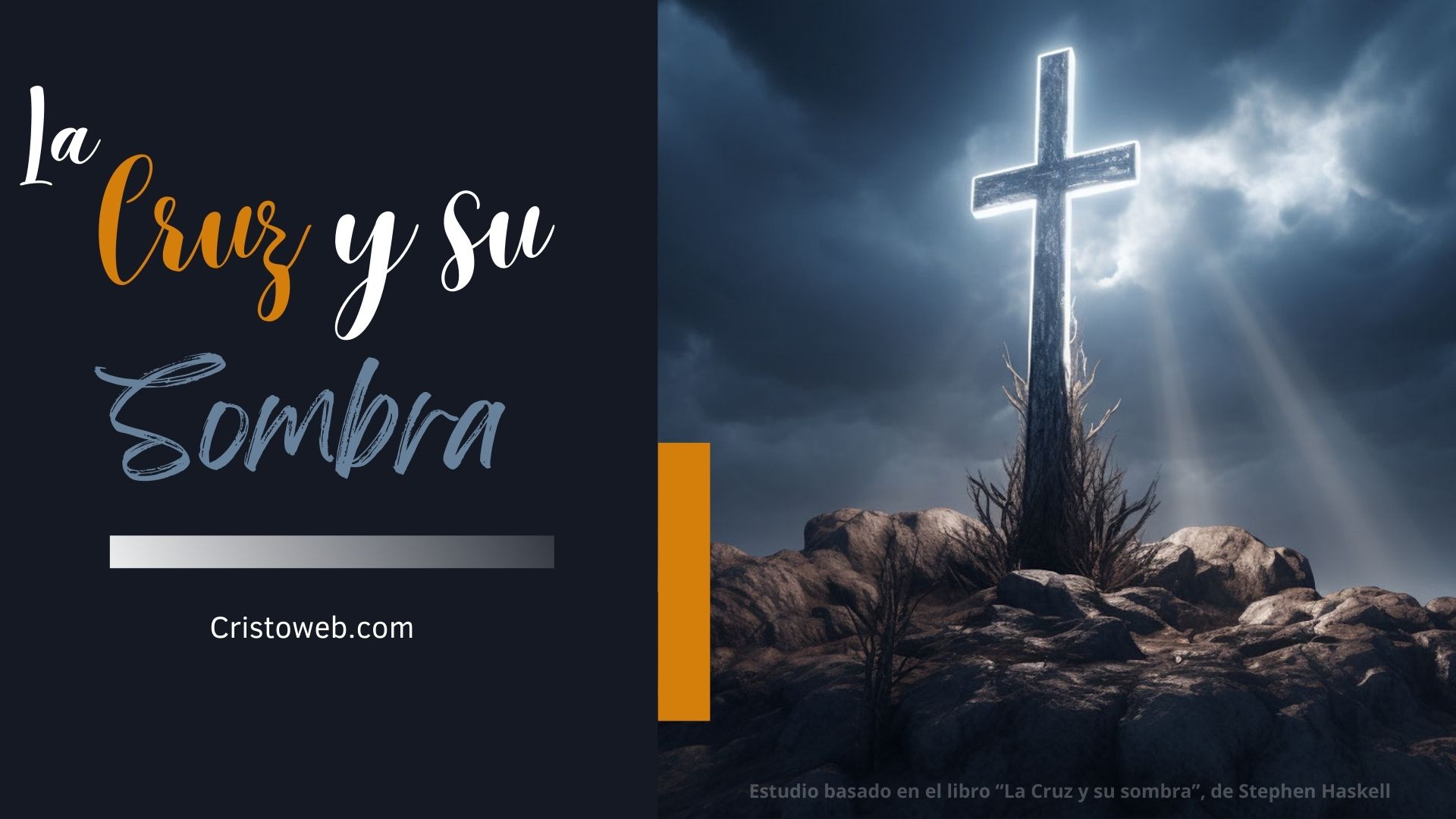 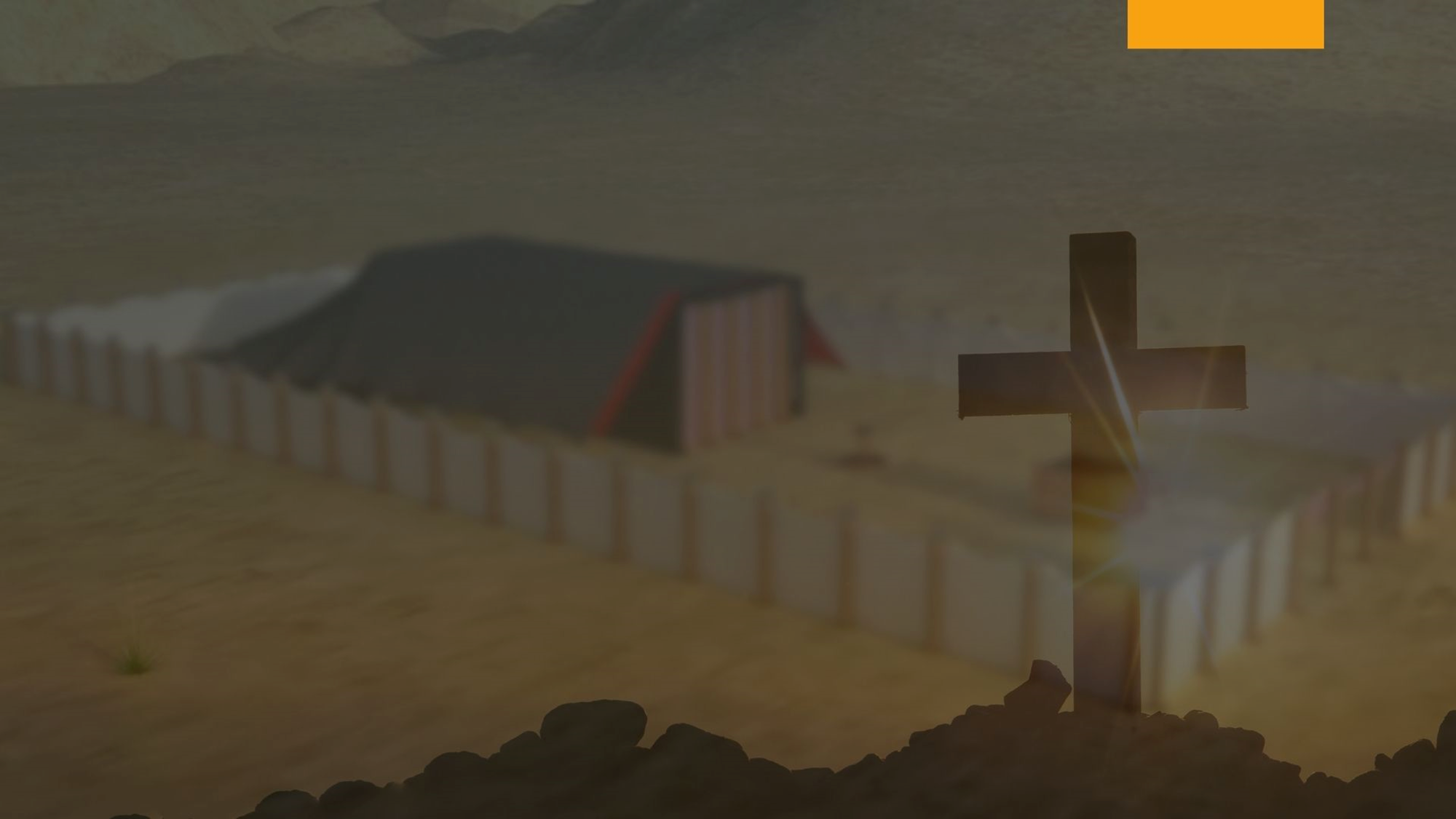 Sección VI Servicios del SantuarioCapítulo XXVIIUna Maravillosa Profecía
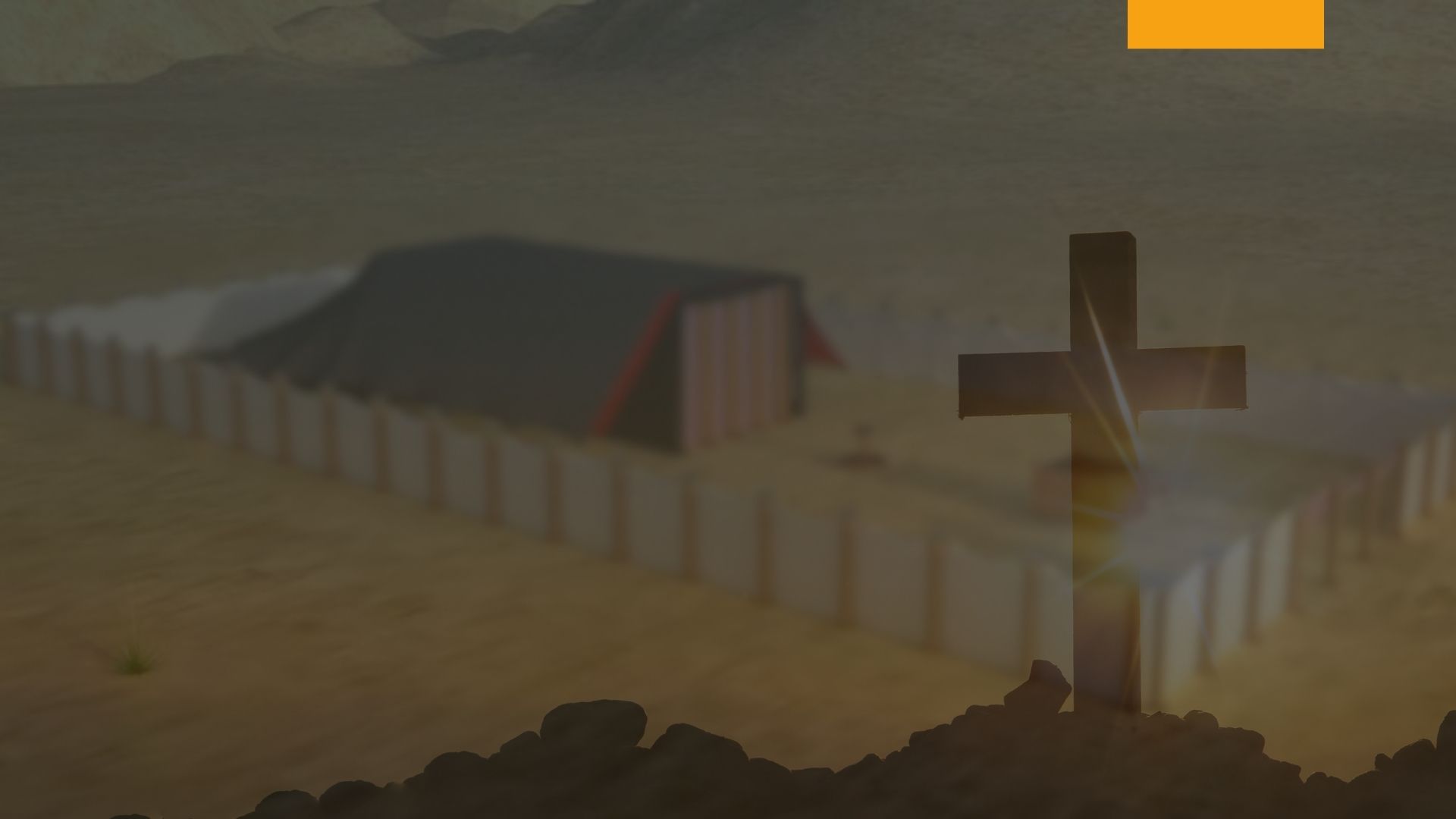 El cetro no se apartará de Judá, ni de entre sus pies el bastón de mando, hasta que llegue el verdadero rey [Cristo], quien merece la obediencia de los pueblos.
Génesis 49: 10 NVI
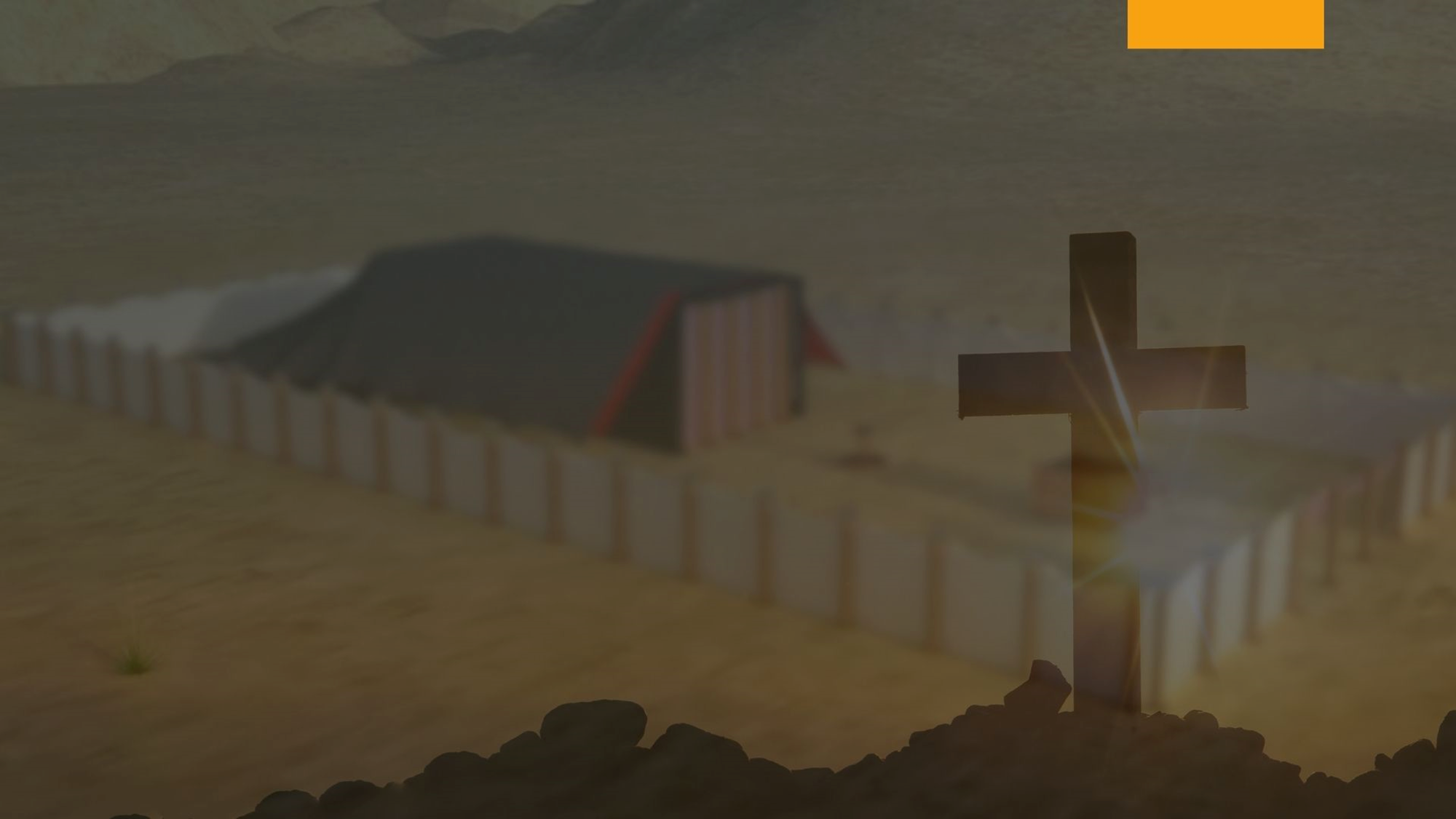 La ronda diaria de servicio durante el año tipificaba la obra de confesar los pecados y dejarlos con Cristo, nuestro Gran Cargador de Pecados, en el santuario celestial. Pero Cristo no siempre cargará con los pecados del mundo. Llegará el tiempo cuando Él borrará el último vestigio de pecado de los libros del cielo. Entonces los pecados de los justos serán colocados sobre Satanás, el originador del pecado, y él, con todos los pecados y pecadores, será consumido en el lago de fuego.
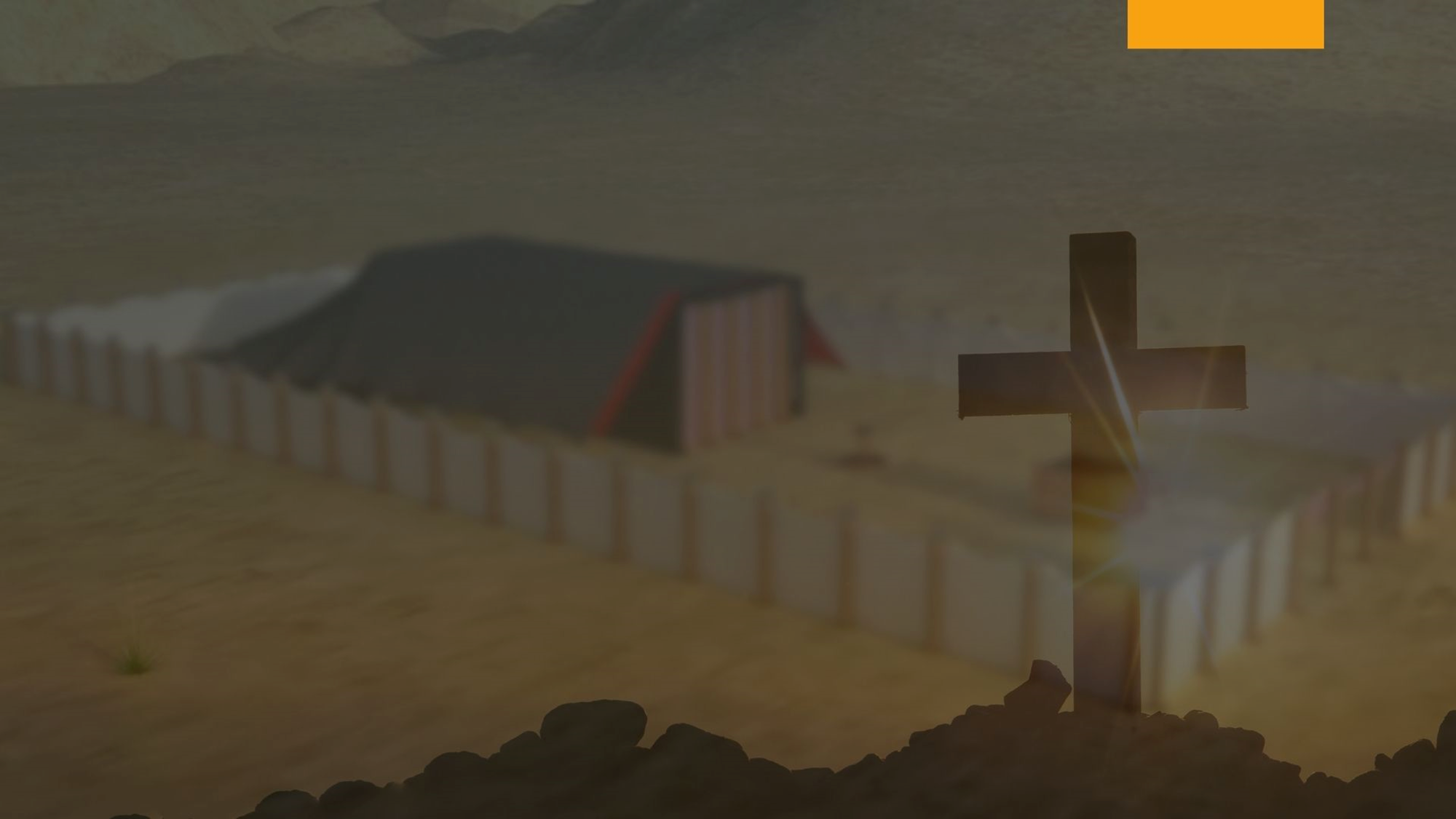 Dios es un Dios de justicia, y antes que los pecados de los fieles o los nombres de los infieles sean borrados de los libros del cielo, “El que venciere será vestido de vestiduras blancas; y no borraré su nombre del libro de la vida, y confesaré su nombre delante de mi Padre, y delante de sus ángeles.” Apocalipsis 3:5 habrá una revisión de los registros,-- un juicio investigador.
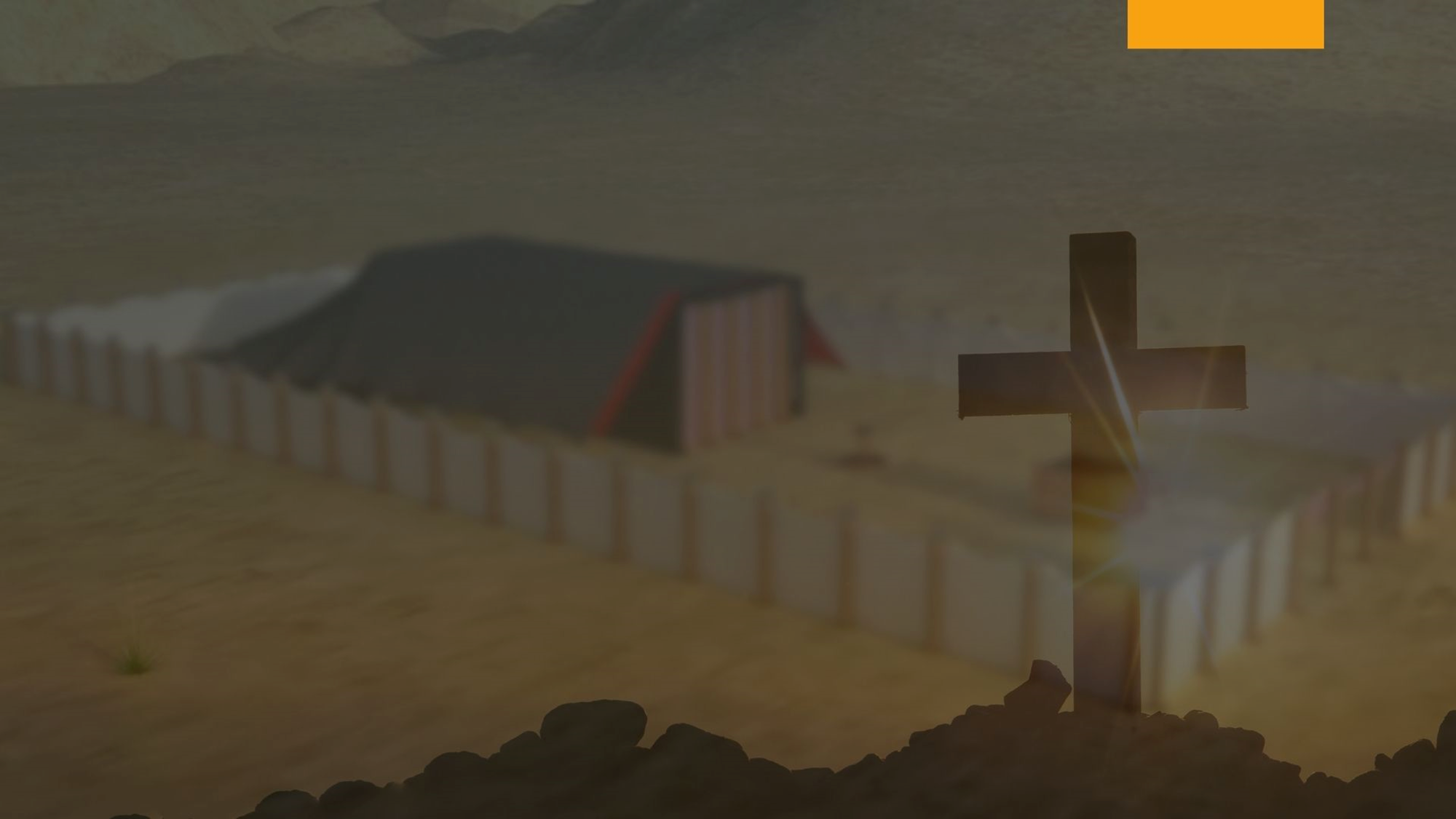 El servicio en el segundo apartamento del santuario era un tipo de esta obra. Se le llamaba el Día de Expiación (Yom Kippur) , o la purificación del santuario. El registro declara: “Porque en este día se hará expiación por vosotros, y seréis limpios de todos vuestros pecados delante de Jehová”. Levítico 16:30.
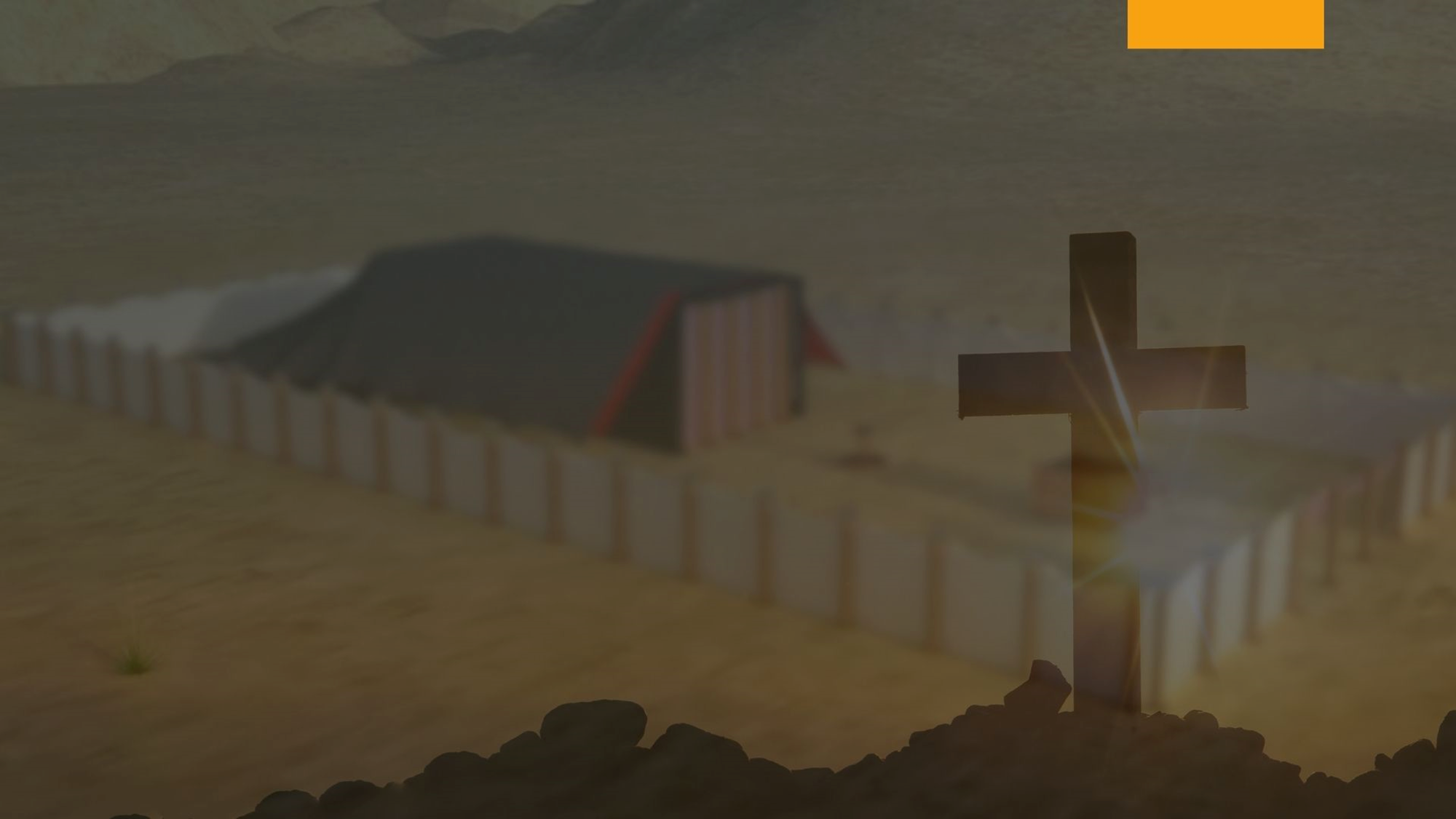 El juicio investigador se ve como un proceso de preparación para la segunda venida de Cristo. Al final del juicio, se decide quiénes serán salvos y quiénes perdidos.
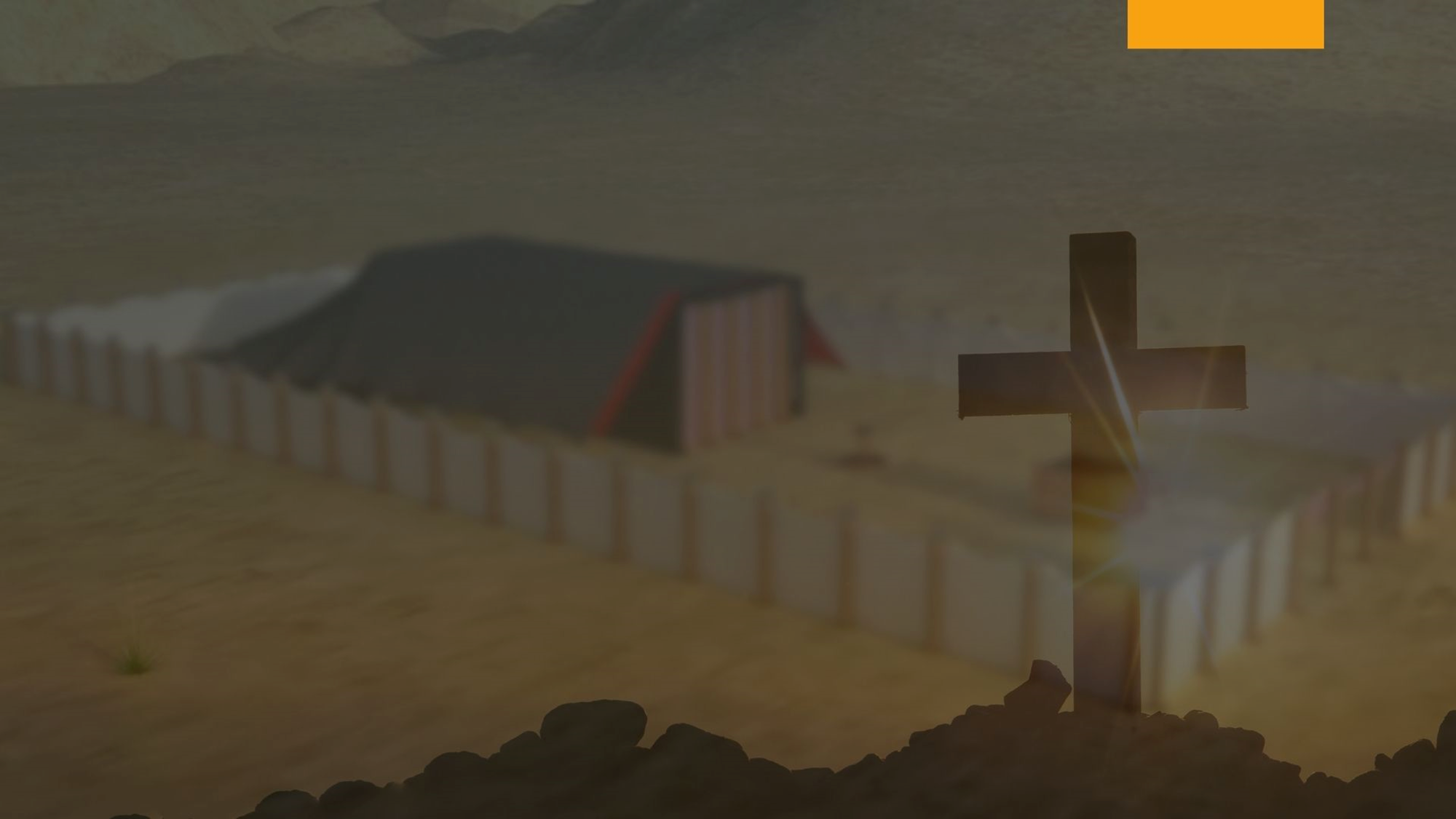 La relación entre el "juicio investigador" y el Día de la Expiación es central en la teología adventista del séptimo día. Se basa en una interpretación tipológica del santuario celestial descrito en Hebreos, donde el Día de la Expiación terrenal prefigura un proceso de juicio celestial que comenzó en 1844.
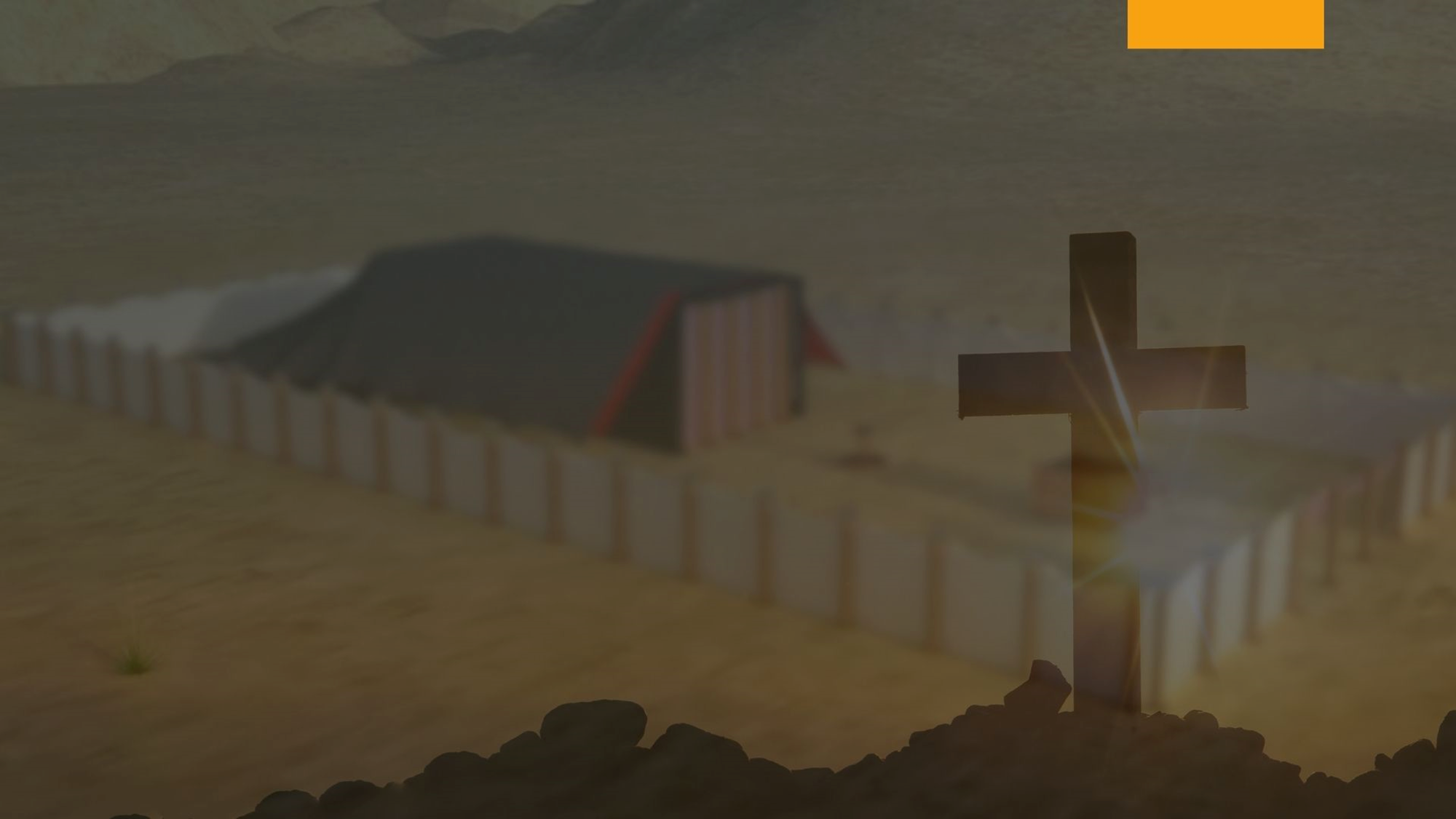 Aunque no se mencionan registros escritos en Levítico 16, el Día de la Expiación puede entenderse como un proceso simbólico de juicio donde se evaluaba la condición espiritual del pueblo. Implicaba confesión de pecados, arrepentimiento y un compromiso de vivir en armonía con la voluntad de Dios.
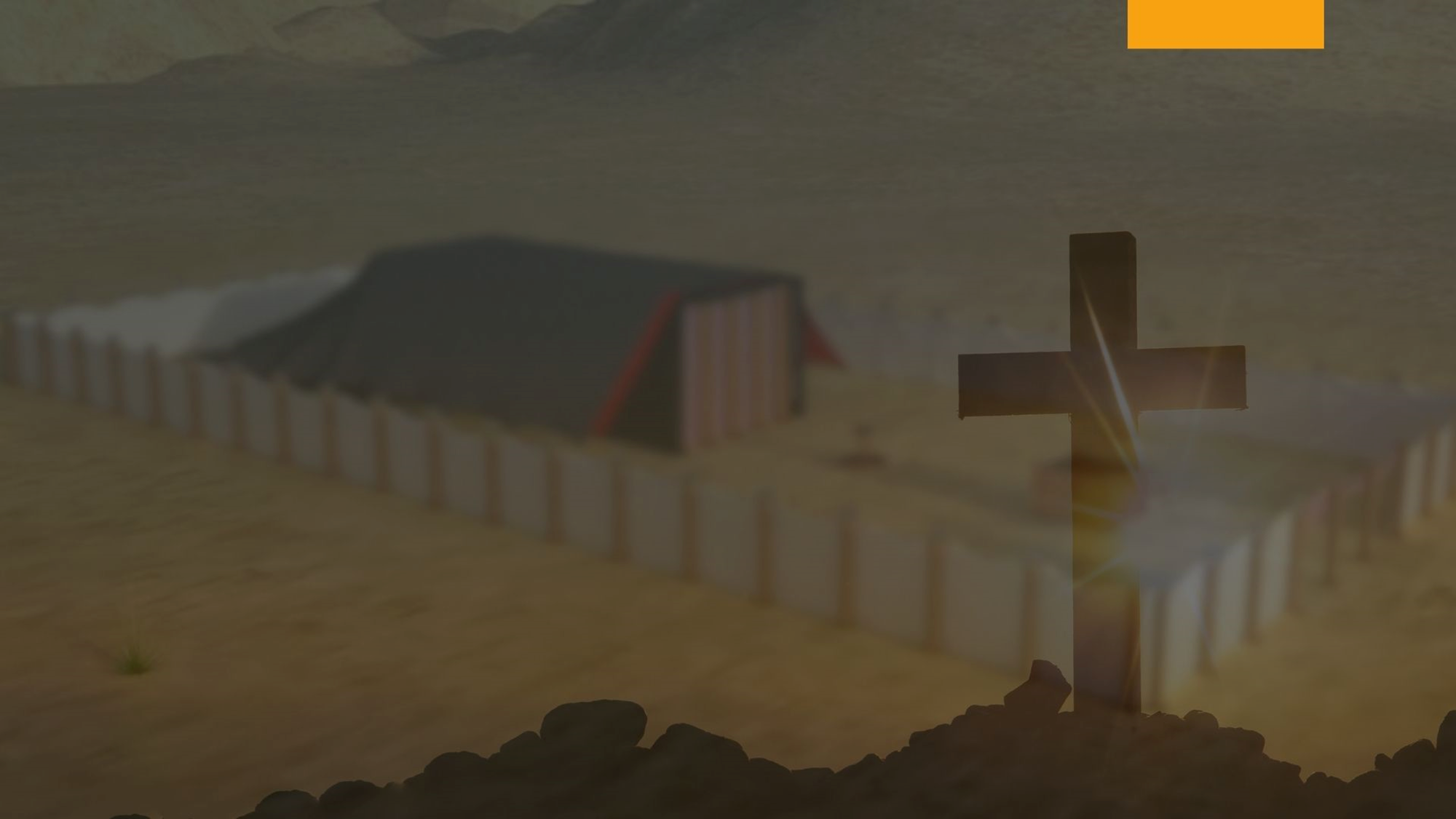 El día del juicio (investigador) es un tiempo definido en el cual se realizará una obra específica. Es un período de tiempo. “Al justo y al impío juzgará Dios; porque allí hay un tiempo para todo lo que se quiere y para todo lo que se hace”. Eclesiastés 3:17. Dios no dejó el mundo a oscuras con respecto al tiempo del día del juicio del cual el día de expiación, o la purificación del santuario, era un tipo; pero, a través del profeta Daniel, Él predijo cuando se realizaría ese evento.
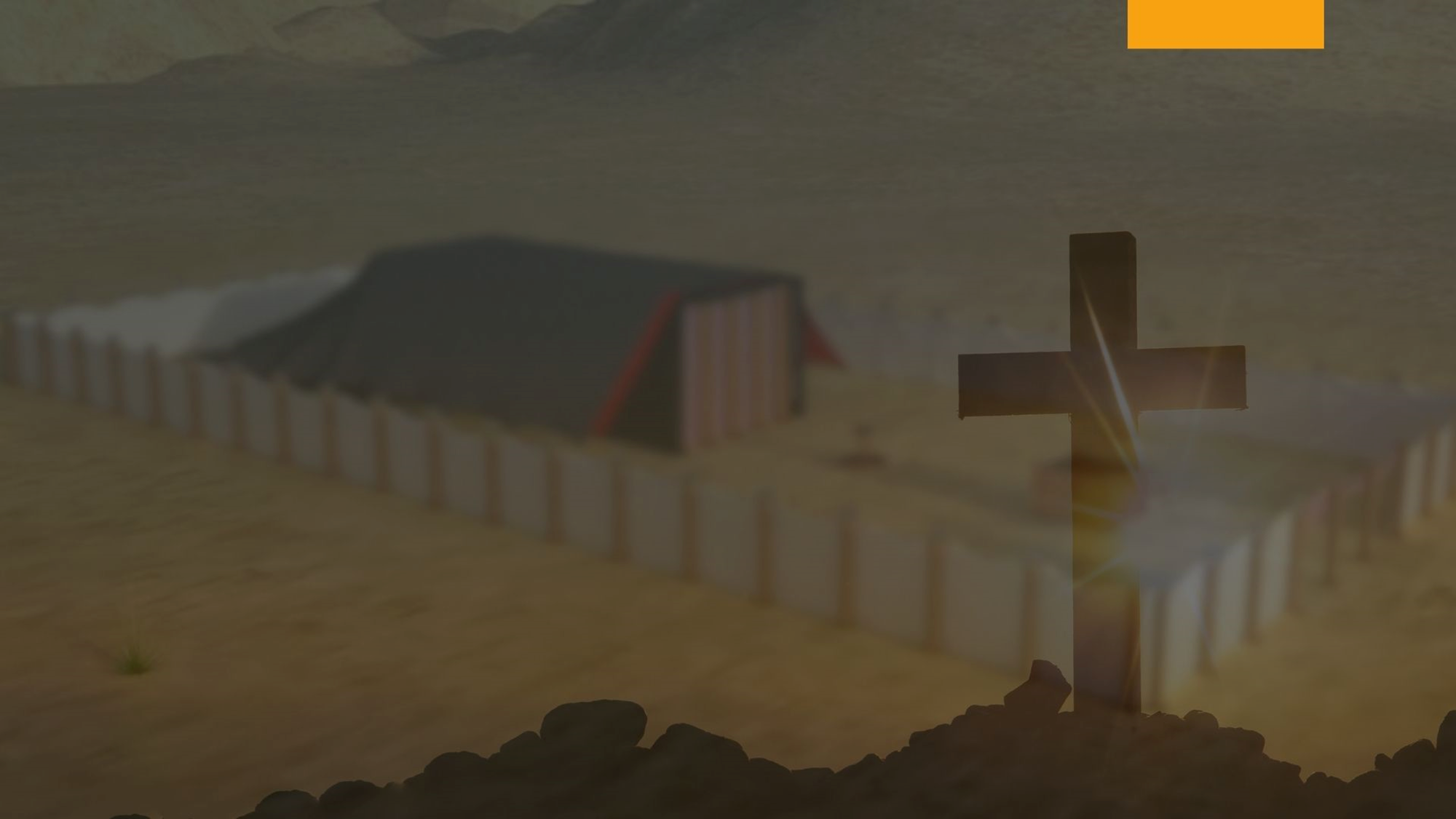 En Daniel capítulo 8, leemos que en los últimos días del reino de Babilonia, al profeta se le dio una visión profética de la historia del mundo desde aquel tiempo hasta el fin de todos los reinos terrenales. Él vio a un carnero con dos cuernos; y un macho cabrío con un cuerno notable entre los ojos, llegó del occidente y venció al carnero y lo pisoteó bajo las patas. Luego el macho cabrío creció fuertemente; y cuando era fuerte, el gran cuerno fue quebrantado, y en su lugar crecieron cuatro cuernos notorios. “de uno de ellos salió un cuerno pequeño, que creció mucho”, “Aun se engrandeció contra el príncipe de los ejércitos”; o sea, alegaba ser igual al Príncipe de los ejércitos.
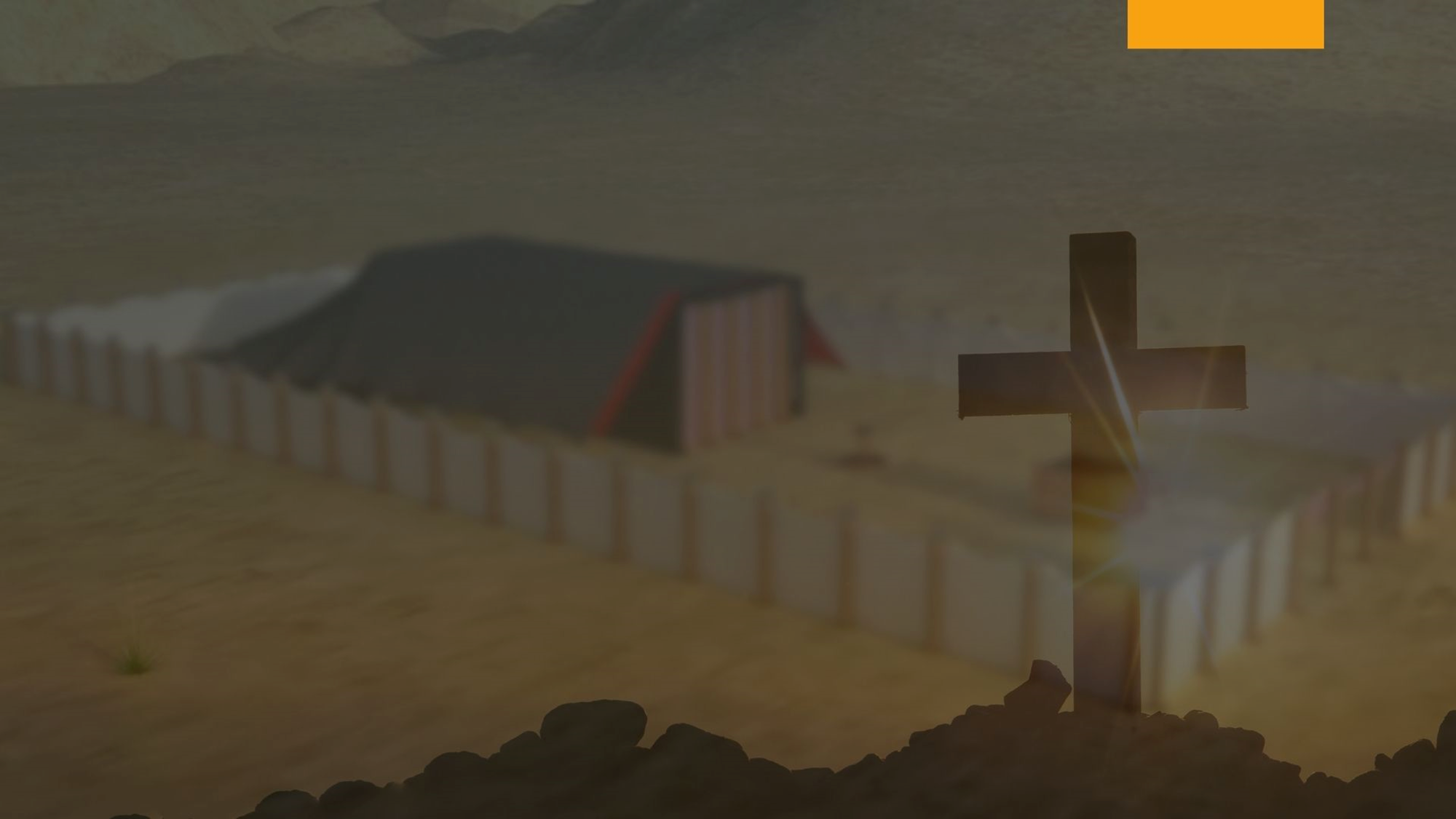 Mientras el profeta estaba observando este pequeño cuerno perseguir al pueblo de Dios sobre la tierra, su atención fue atraída por una conversación entre dos seres celestiales, que él registra de la siguiente manera: “Entonces oí a un santo que hablaba; y otro de los santos preguntó a aquel que hablaba: ¿Hasta cuándo durará la visión del continuo sacrificio, y la prevaricación asoladora entregando el santuario y el ejército para ser pisoteados? Y él dijo: Hasta dos mil trescientas tardes y mañanas; luego el santuario será purificado”. Daniel 8:1-14. Daniel no comprendía la visión, y Aquel que tiene autoridad sobre las fuerzas celestiales comisionó al ángel Gabriel para explicársela. Gabriel entonces dio la siguiente breve explicación:
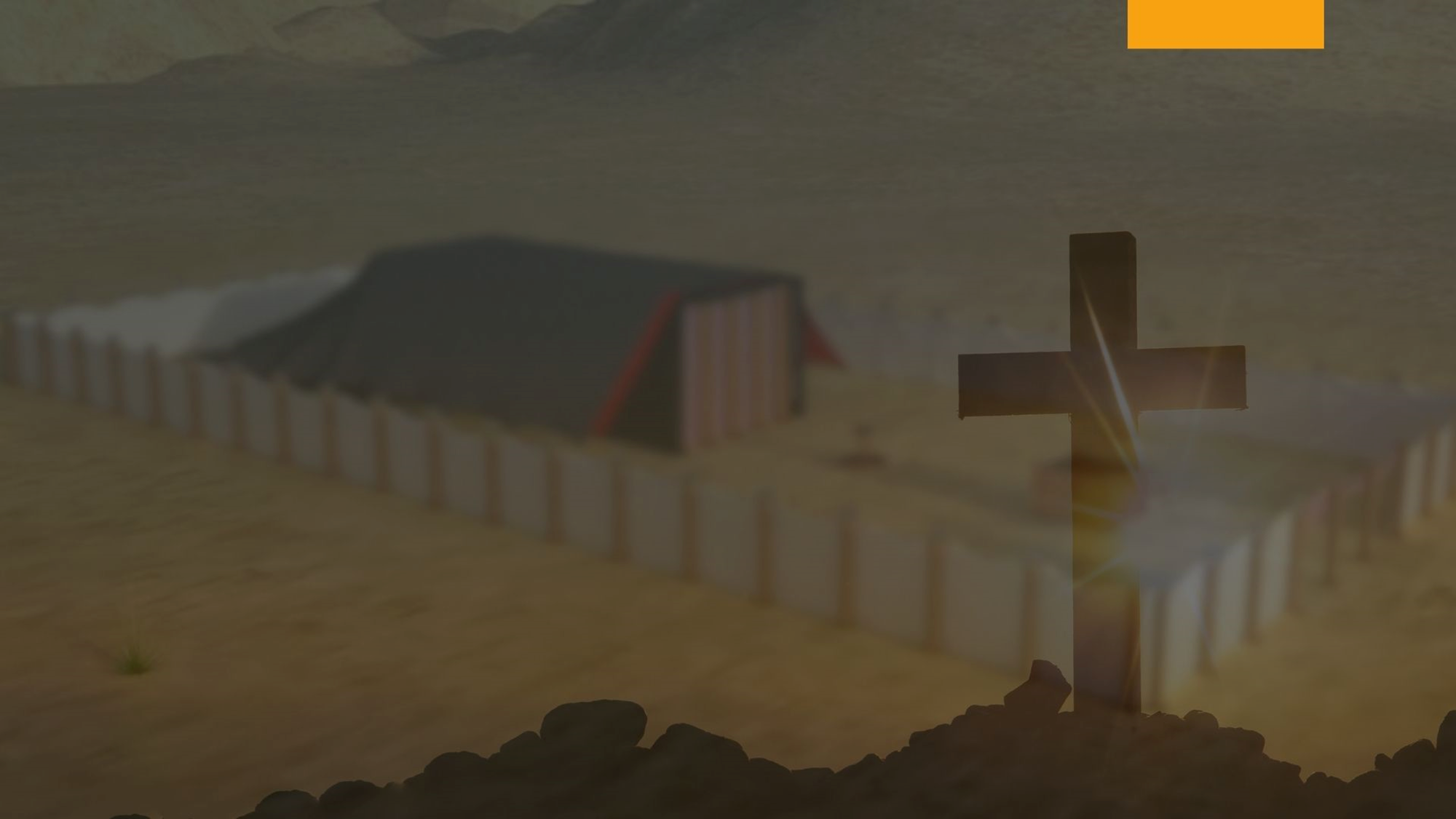 “En cuanto al carnero que viste, que tenía dos cuernos, éstos son los reyes de Media y de Persia. El macho cabrío es el rey de Grecia, y el cuerno grande que tenía entre sus ojos es el rey primero. [Alejandro Magno]” Dn. 8: 20-21.
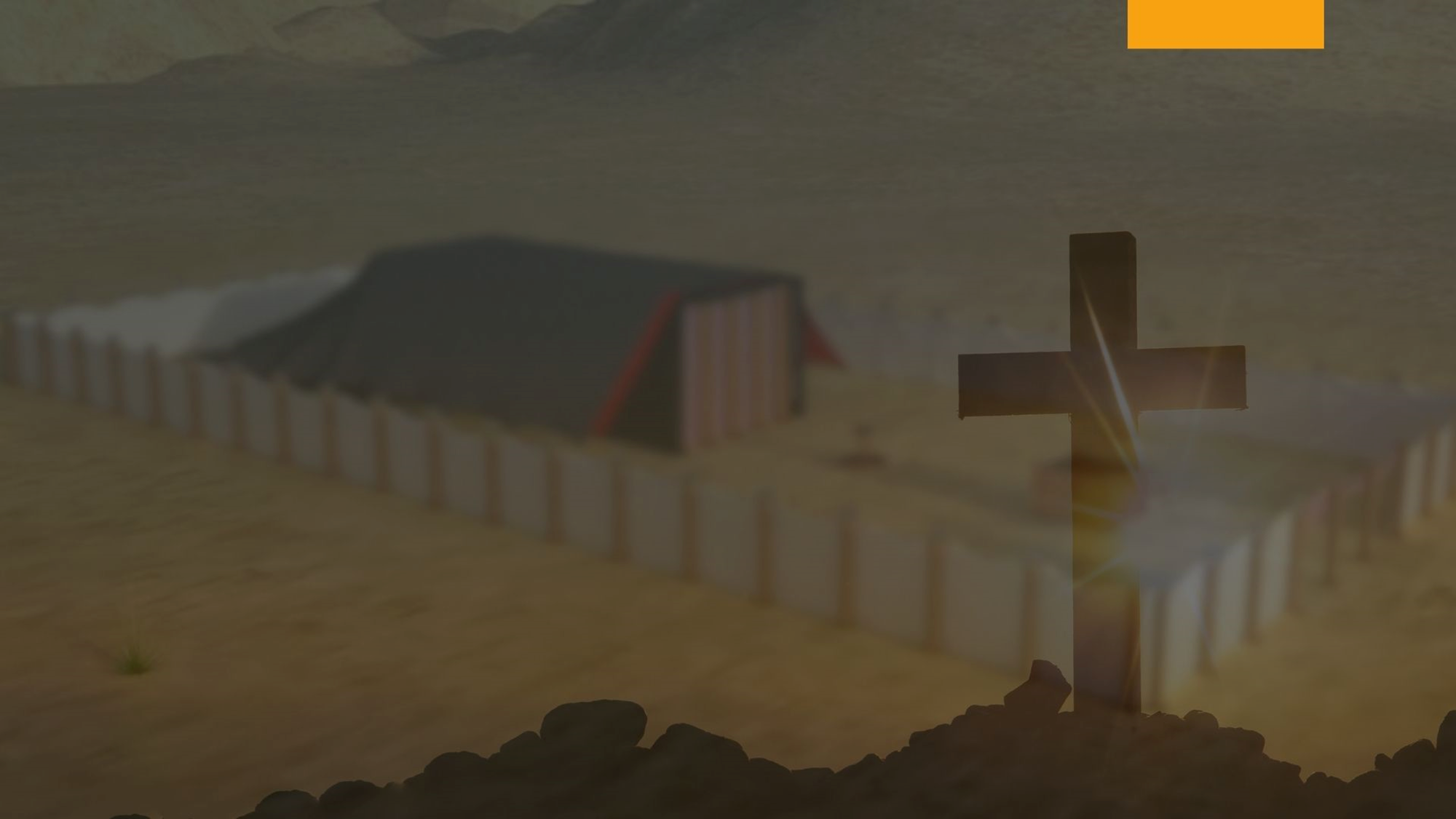 Luego dijo que los cuatro reinos en que se dividiría Grecia, representado por los cuatro cuernos, no serían tan fuertes como Grecia, pero que el reino representado por el cuerno pequeño, el Reino Romano, que creció de entre uno de los cuatro cuernos, destruiría al pueblo de Dios, e inclusive se levantaría contra el Príncipe de los príncipes cuando Éste llegara a la tierra.
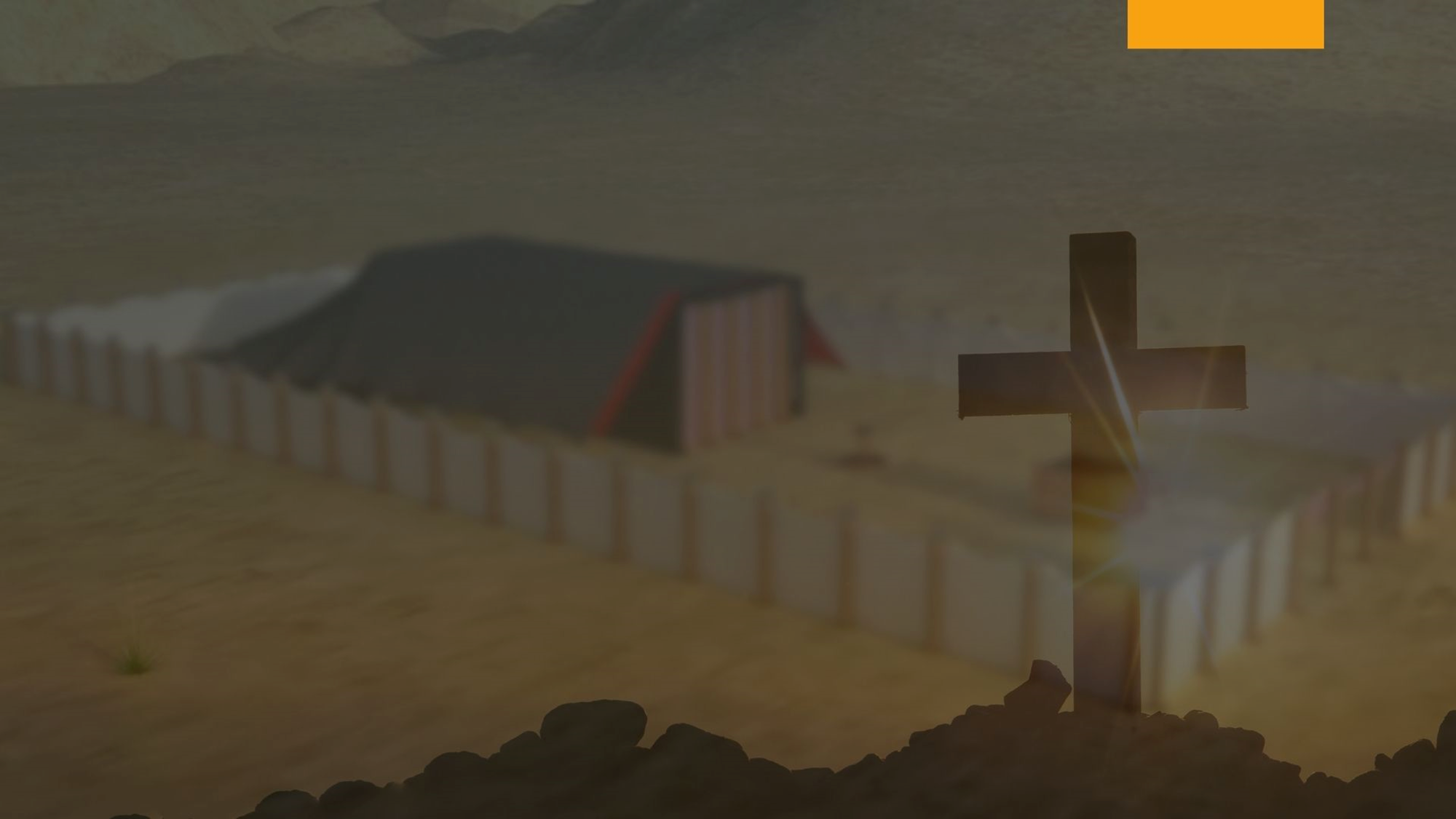 Esto era más de lo que Daniel podía soportar. Cuando él vio que este poder inclusive tomaría la vida del Príncipe de príncipes, él se desmayó; y cuando Gabriel dijo: “La visión de las tardes y mañanas que se ha referido es verdadera”; se dio cuenta que era inútil seguir, ya que Daniel no era capaz de comprender. Daniel 8:20-27.
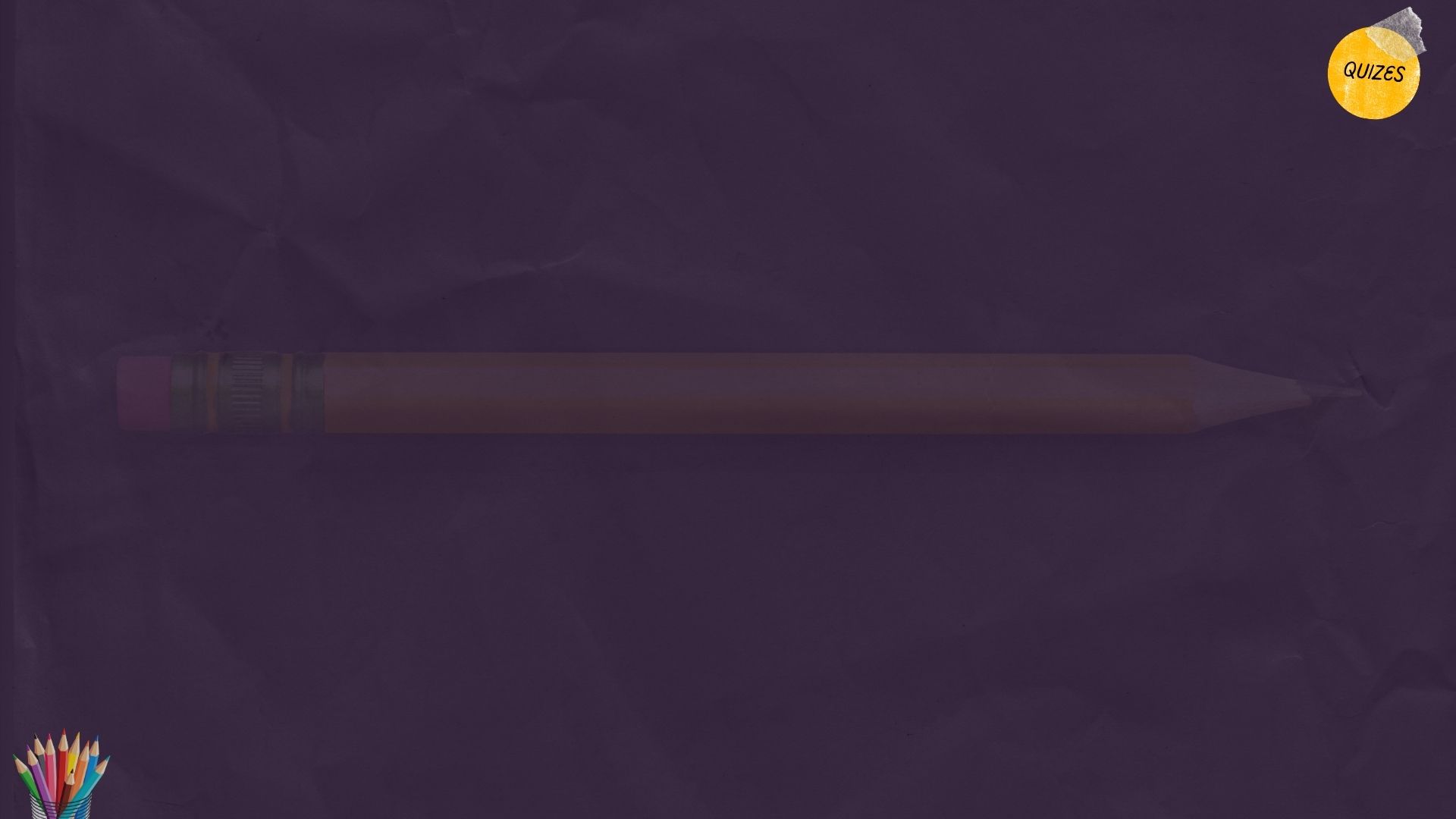 A. Alejandro Magno
Juicio investigador
B. Antitipo del Día de la Expiación
Los dos cuernos del carnero
C. Reino Romano
El macho cabrío
D. Reyes de Medo y de Persia
El cuerno grande del macho cabrío
E. Rey de Persia
Cuerno pequeño
F. Rey de Grecia
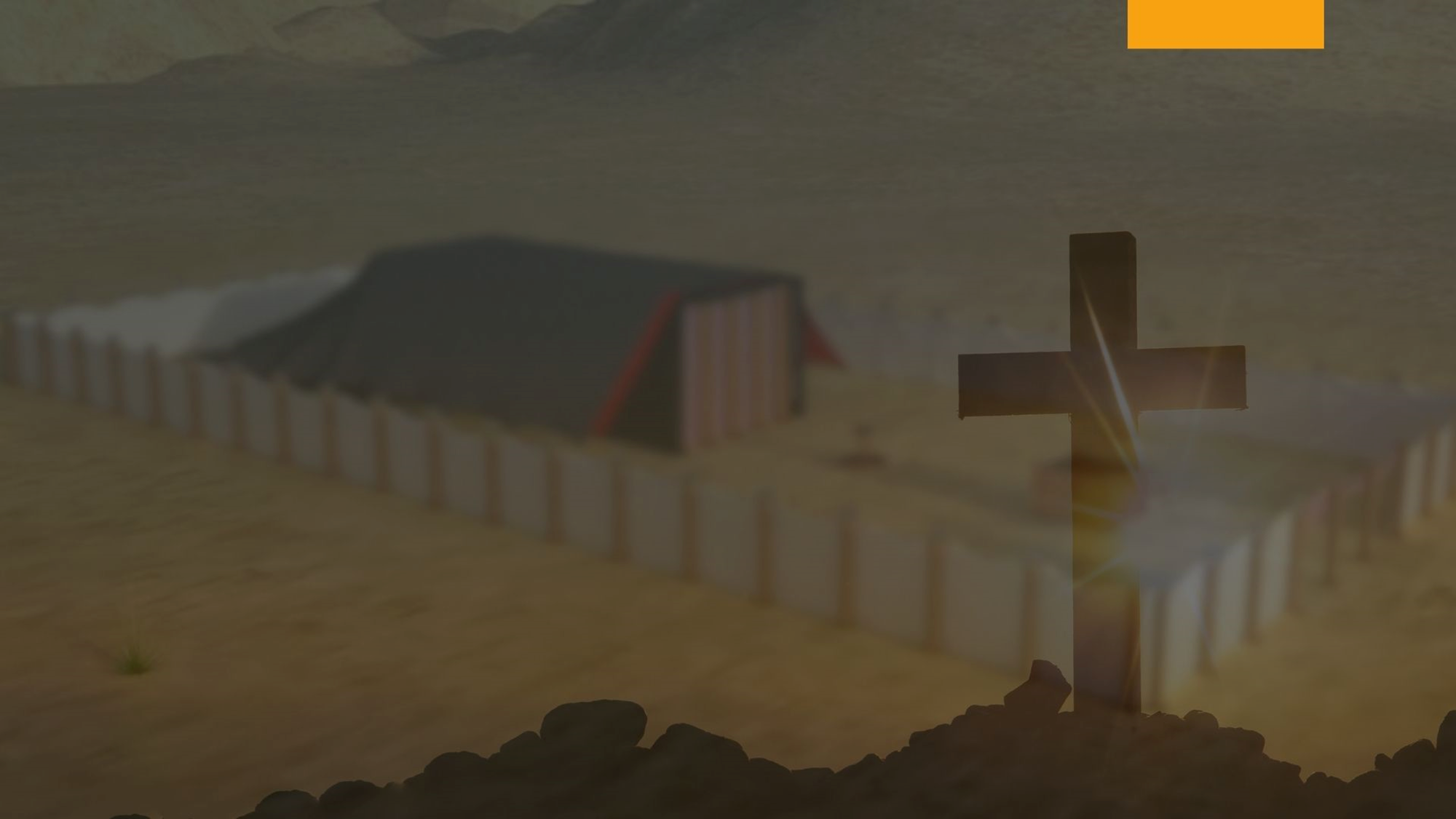 Daniel estuvo enfermo algunos días, pero pronto empezó a orar por una explicación completa de la visión. Tenemos su oración registrada; no es larga. Cuando él comenzó a orar, Dios en el cielo comisionó a Gabriel para ir y responder a la oración del profeta, y antes que él terminara de orar el ángel lo tocó. Daniel 9:1-23. El cielo y la tierra son estrechamente acercados por la oración de fe. El que permanece firme por la sencilla fe hasta que una respuesta es enviada del cielo, es amado por el Señor. Daniel 9:23.
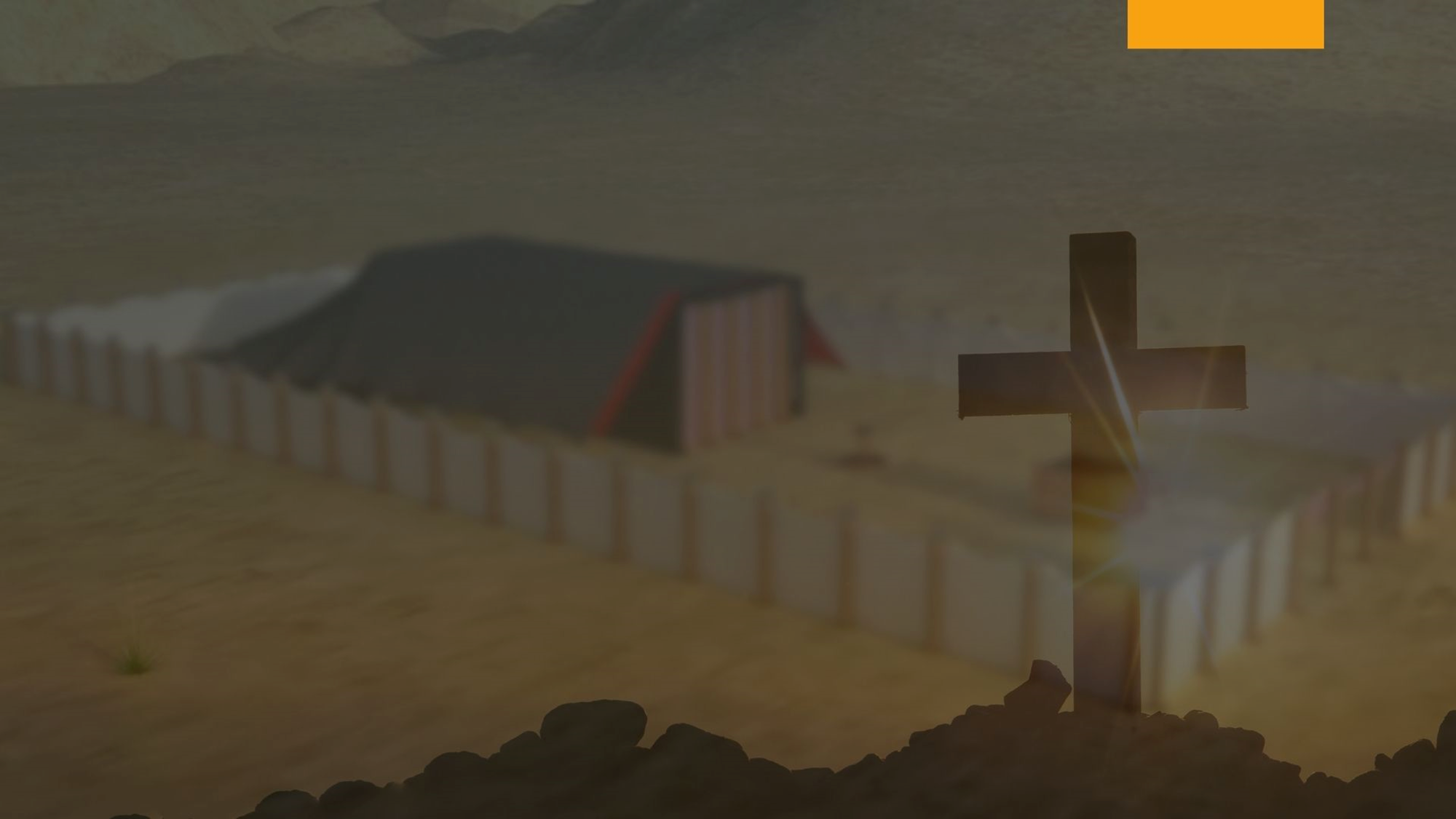 Gabriel le aseguró a Daniel que había venido para darle “sabiduría y entendimiento”, y le dijo que “considerara [entendiera] la visión”. Todo se había aclarado, excepto la pregunta hecha al “Maravilloso Numerador” [al santo en RVA] [Palmoni en el hebreo original], y su respuesta.
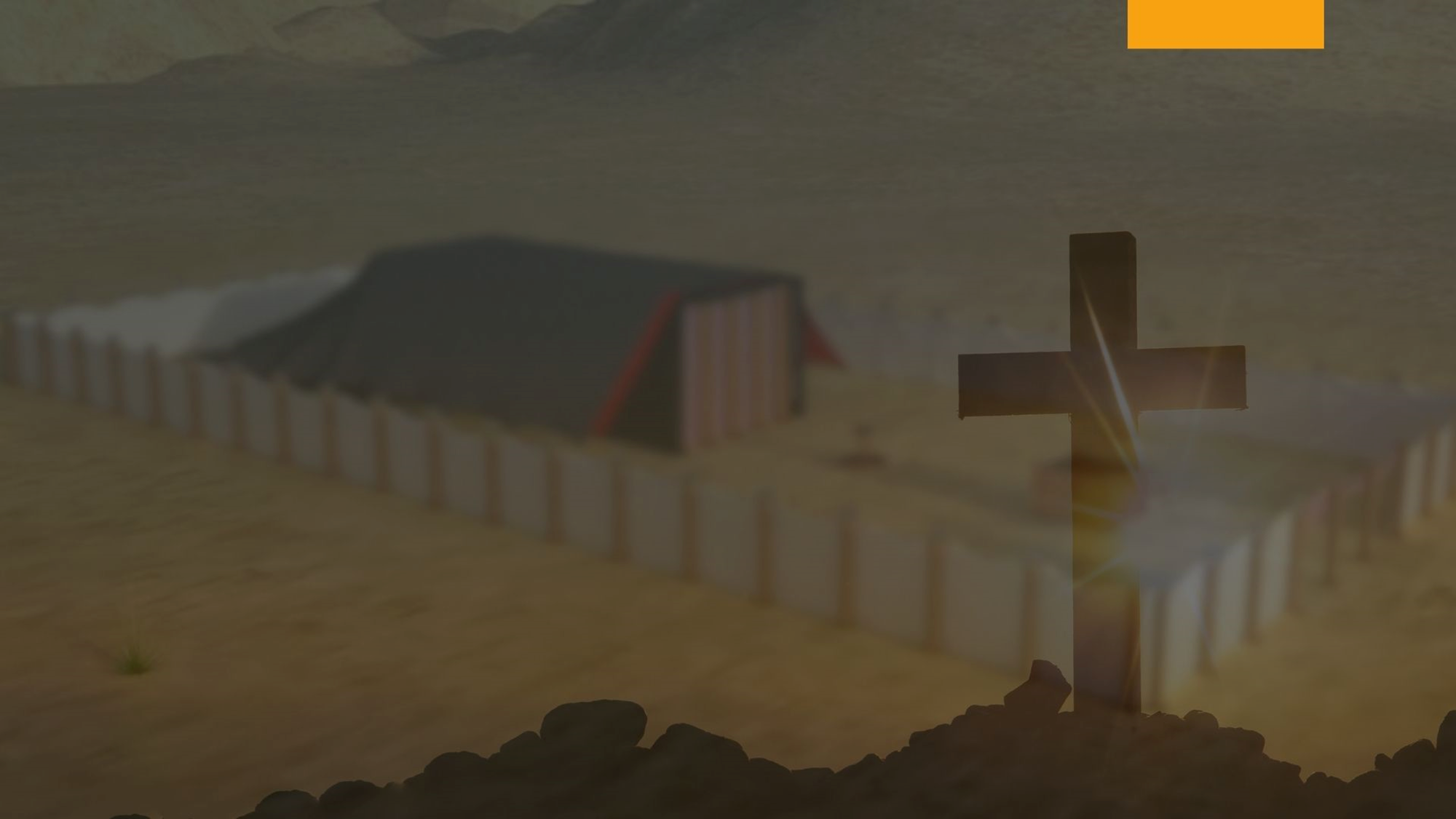 Todo el cielo está interesado en la obra de Dios sobre la tierra, y no era curiosidad  ociosa sino interés intenso lo que originó la pregunta, “¿Hasta cuándo durará la visión del continuo sacrificio, y la prevaricación asoladora entregando el santuario y el ejército para ser pisoteados?” [Dn 8:13] La palabra “sacrificio” “fue agregada por la sabiduría humana, y no corresponde al texto original”.
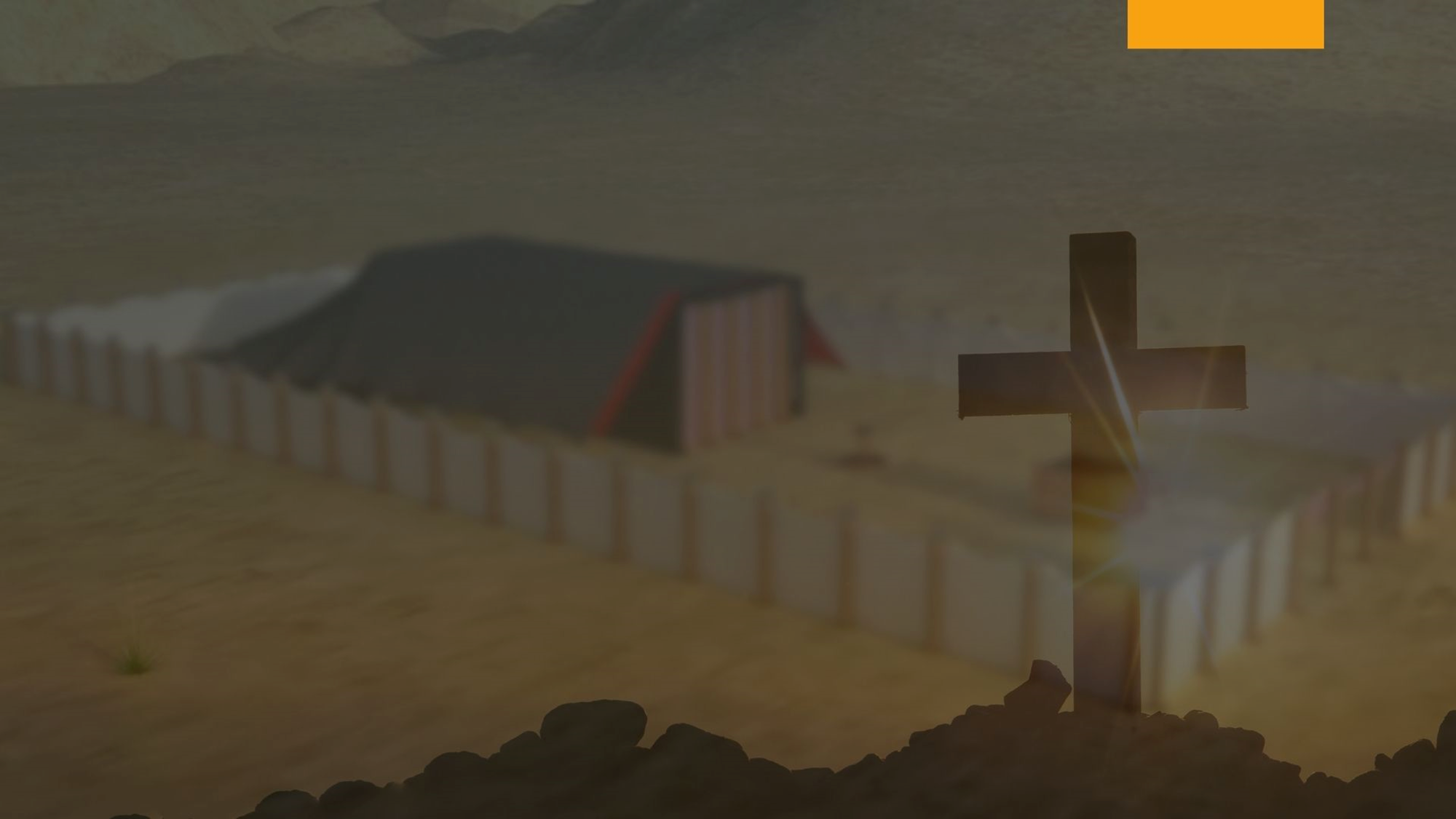 En la época en que se hizo la pregunta, el santuario, o templo construido por Salomón, estaba en ruinas, y el pueblo de Dios estaba en cautiverio en tierra lejana. La visión había revelado a los ángeles al igual que a Daniel que, distante en el futuro, se levantaría un poder que traería una persecución peor sobre el pueblo de Dios de la que hubieran experimentado, que se cumplió en los 1260 años de persecución papal, conocido en la historia como Siglo de Oscuridad (Edad Media). Daniel 8:23-25.
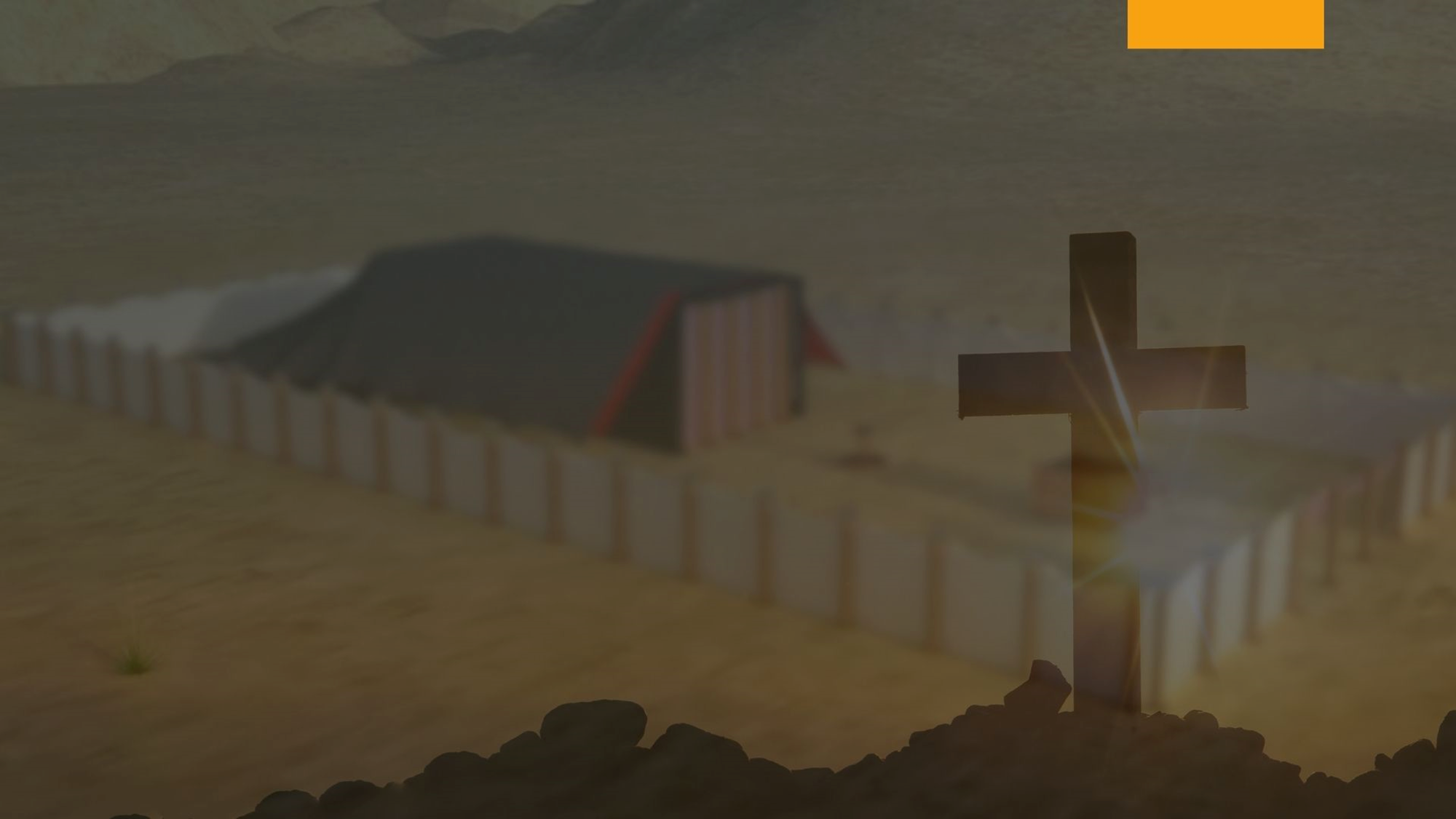 Esta persecución no podía afectar el santuario celestial, ya que ningún poder terrenal puede alcanzar el cielo; pero pisoteaba a la hueste que adora hacia el santuario celestial, y negándole al pueblo la Palabra de Dios, oscurecía el verdadero conocimiento con respecto al santuario celestial por un largo período de tiempo.
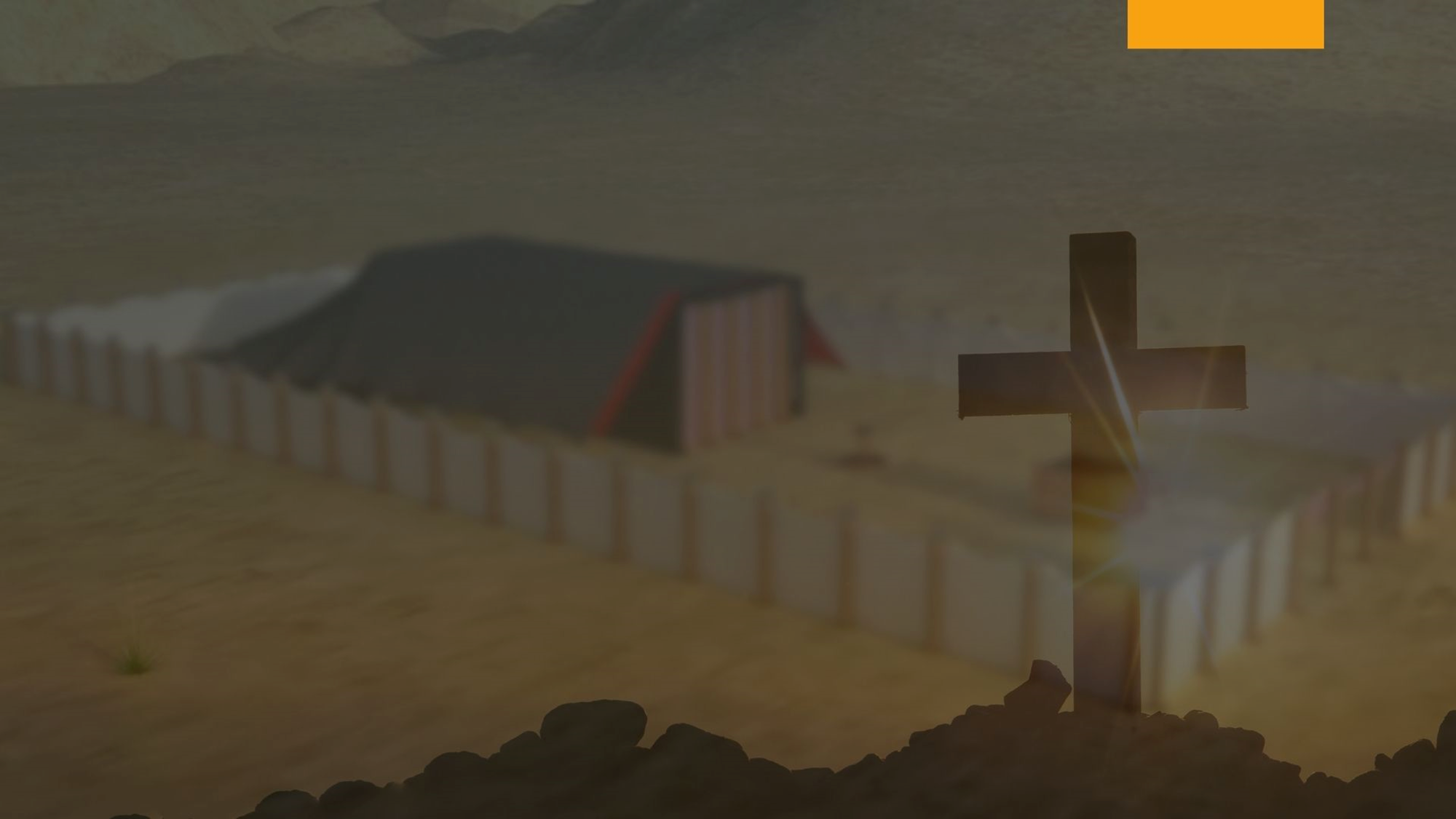 Cuando el Maravilloso Numerador respondió la pregunta, Él dirigió sus palabras a Daniel en vez de aquel que había hecho la pregunta. Ninguno excepto el Padre o el Hijo podía revelar el tiempo fijado para el gran juicio de la corte a celebrarse en el santuario celestial. Fue Cristo entonces, quien numeró los años para intervenir antes de la apertura del gran juicio. Él es ciertamente llamado el Numerador de Secretos, o el Maravilloso Numerador. Daniel 8:13
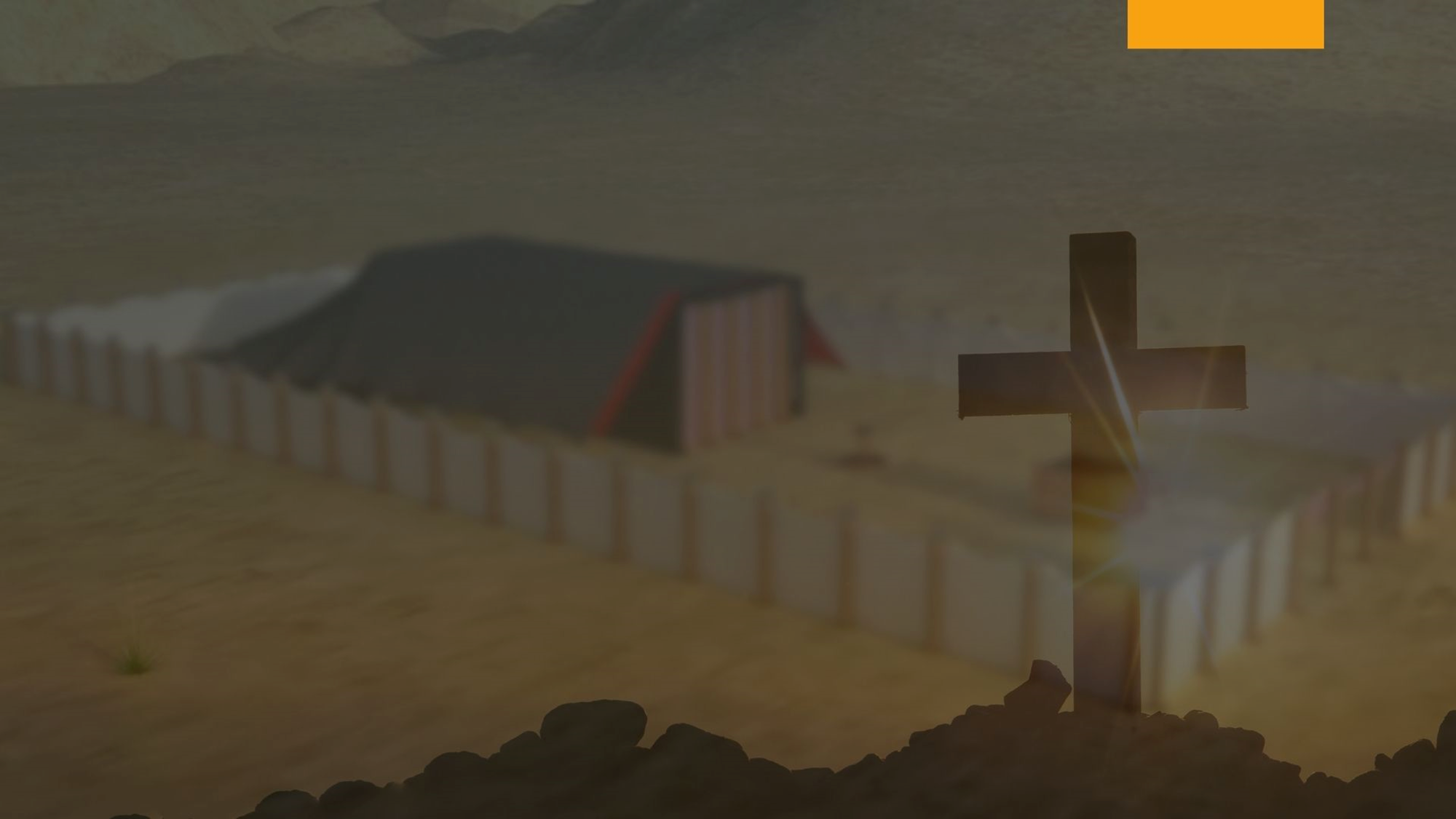 Cuando se le dijo a Daniel que considerara [entendiera] la visión, sin lugar a dudas las palabras que se le dirigieron directamente a él se le vendrían a la mente: “Hasta dos mil trescientas tardes y mañanas; luego el santuario será purificado”. Daniel 8:14. Mientras la mente de Daniel repasaba estas palabras, Gabriel empezó la explicación de la porción de la visión que le fue incapaz de explicar durante su visita anterior.
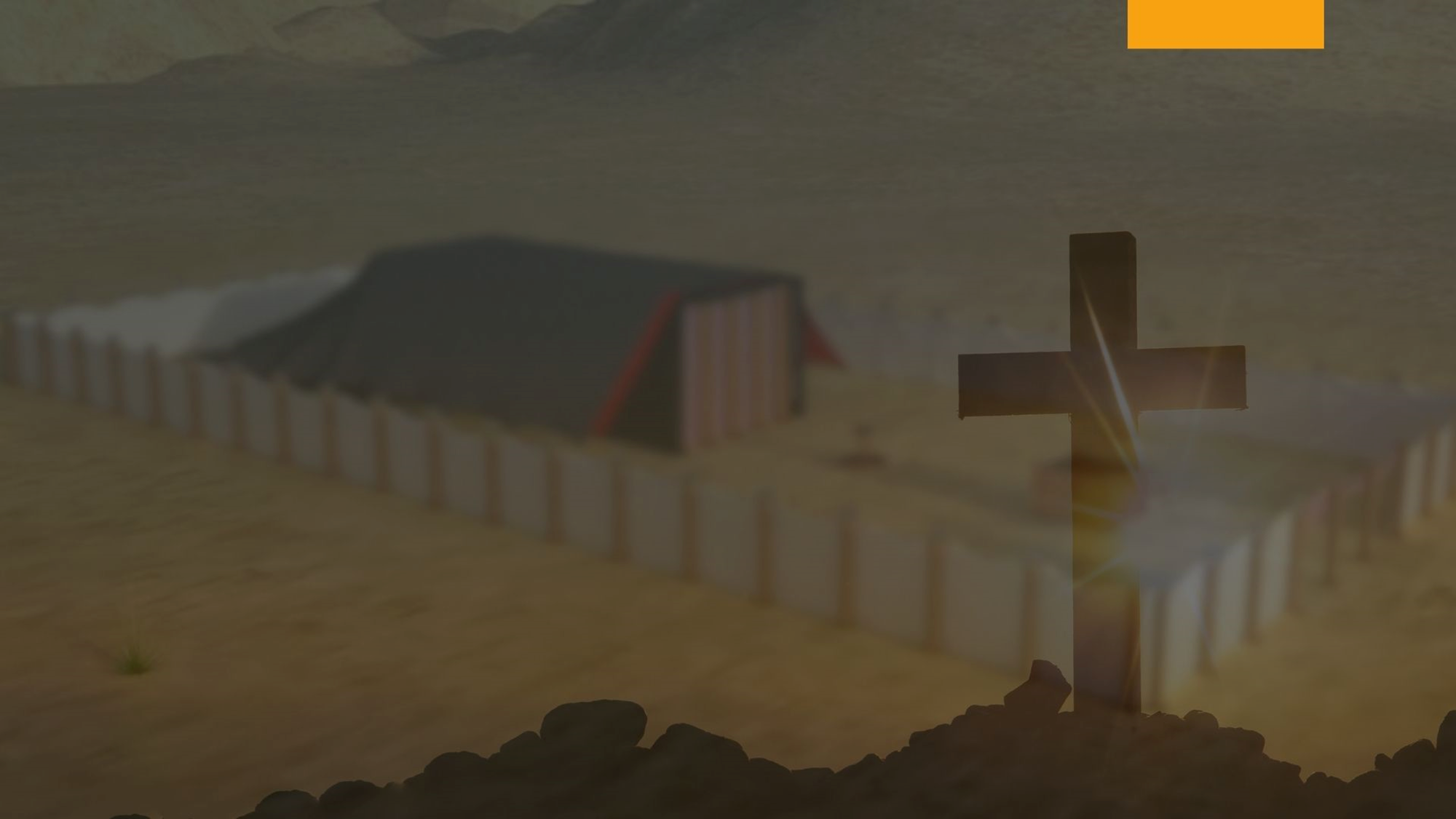 La profecía respecto a los 2300 días de Daniel 8:14 es una de las más grandes profecías en toda la Biblia. Hay otras líneas de profecías que  predicen el surgimiento y caída de naciones, pero los 2300 días definitivamente localizan dos de los más grandes eventos en toda la historia de la humanidad; [1] el tiempo cuando Cristo vendría a la tierra para ofrecerse a sí mismo como recompensa por la raza caída; y [2] el inicio del gran tribunal en el cielo, cuando el Juez de toda la tierra decidirá el destino eterno de cada alma que haya vivido sobre la tierra.
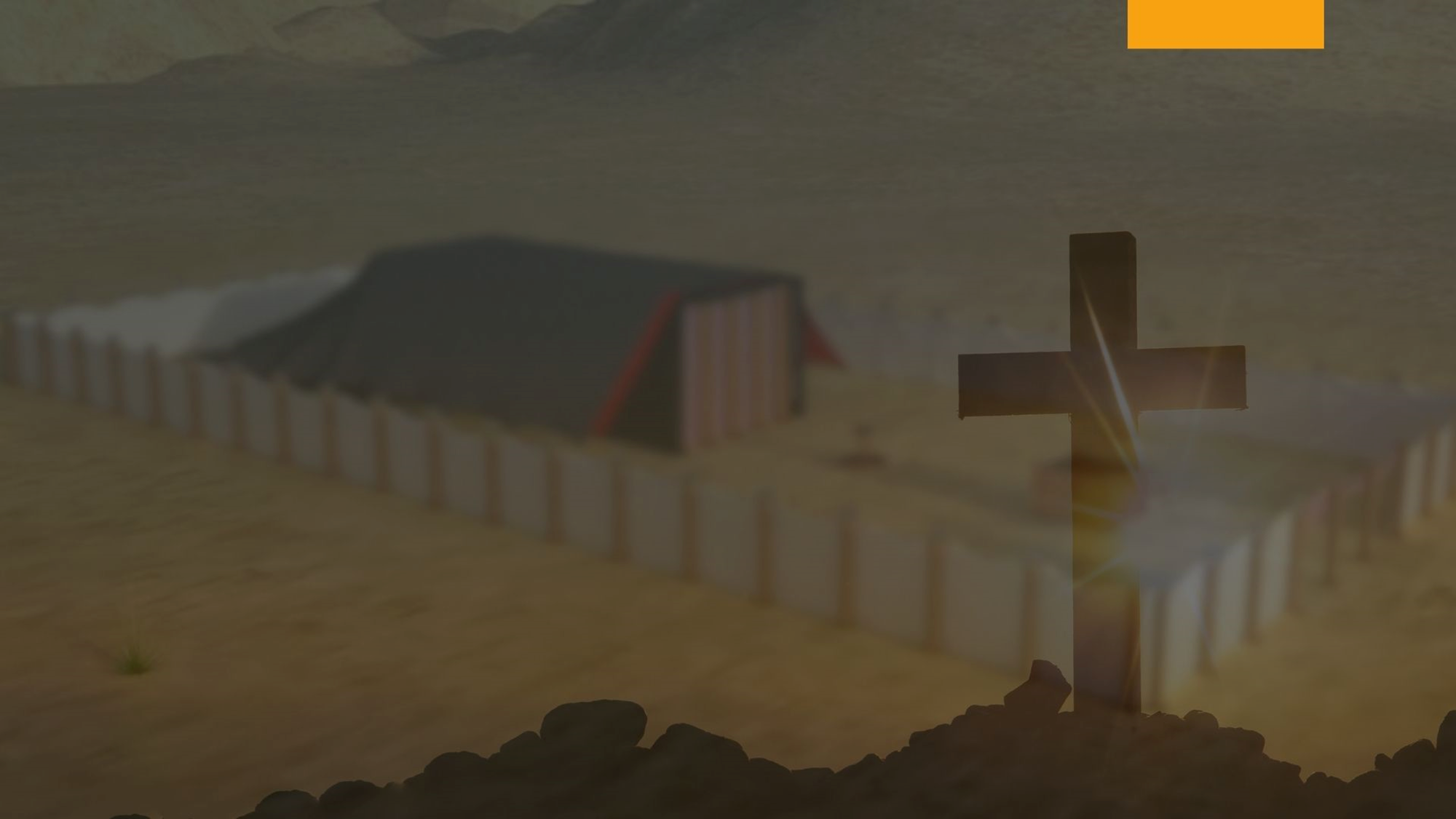 Durante la primera visita de Gabriel a Daniel, él explicó los símbolos del carnero, el macho cabrío, y los cuatro cuernos, y explicó la obra del pequeño cuerno; pero Daniel se desmayó antes que se le explicara los 2300 días; de manera que cuando él vuelve para darle al profeta sabiduría y entendimiento y le pide que considerara la visión, él inmediatamente introduce el asunto del tiempo. Sus primeras palabras son: Setenta semanas están determinadas sobre tú pueblo, y sobre la santa ciudad”. La palabra “determinada” significa cortada de un período más largo de tiempo. El único período de tiempo bajo consideración son los 2300 días. Por lo tanto, setenta semanas debían ser cortadas de ese período, y asignadas a los judíos y su santa ciudad. Daniel 9:24-27.
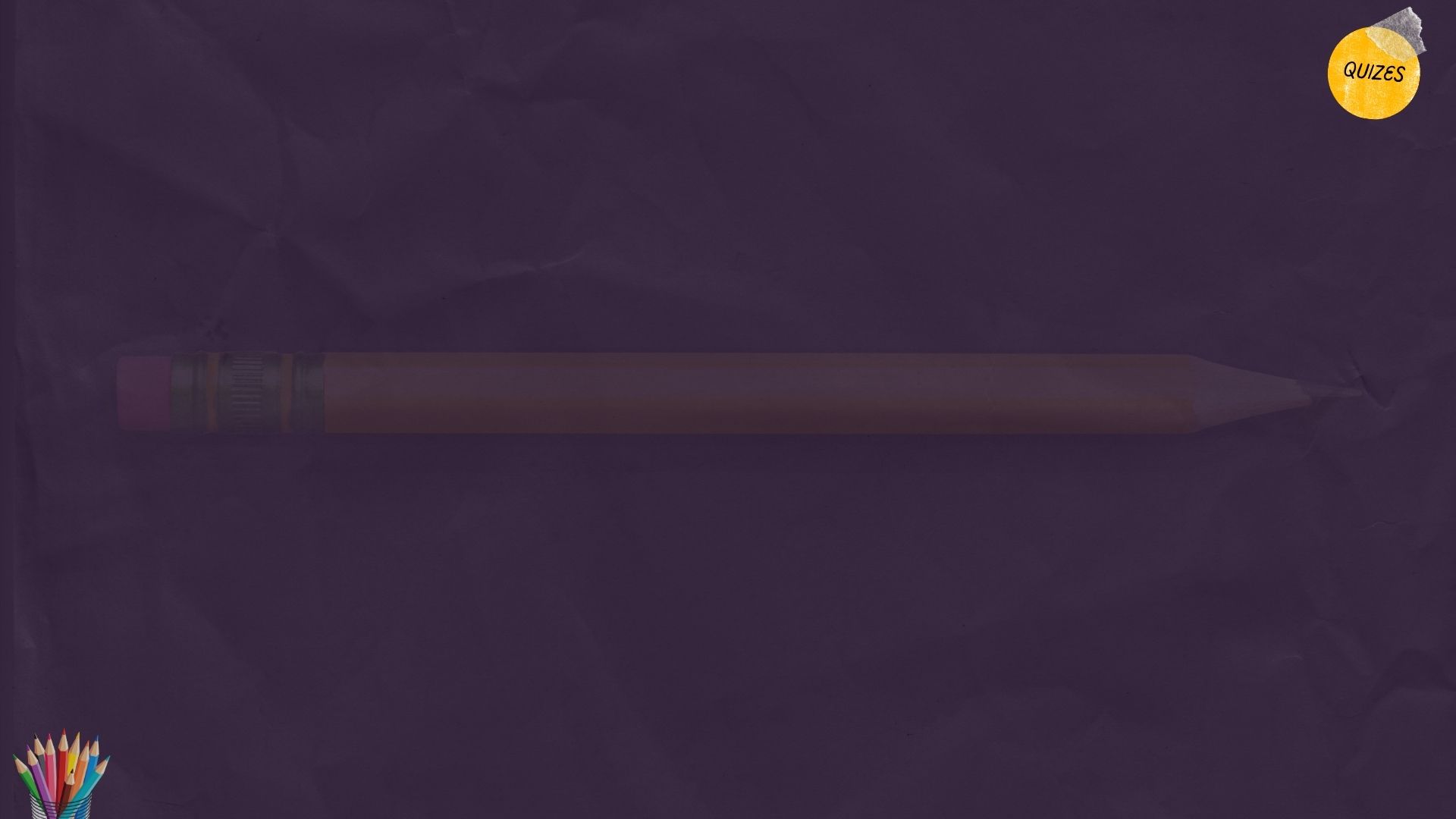 A. Cortada de un periodo más largo
Palmoni (Maravilloso Numerador)
B. Anuncia el tiempo de la purificación del santuario
Siglo de Oscuridad (Edad Media)
Tiempo para venida de Cristo e inicio del juicio investigador
C. A partir del inicio de los 2300 días
D. 1260 años de persecución papal
Determinada
E. 100 años de persecución
70 semanas
F. Profecía de los 2300 años
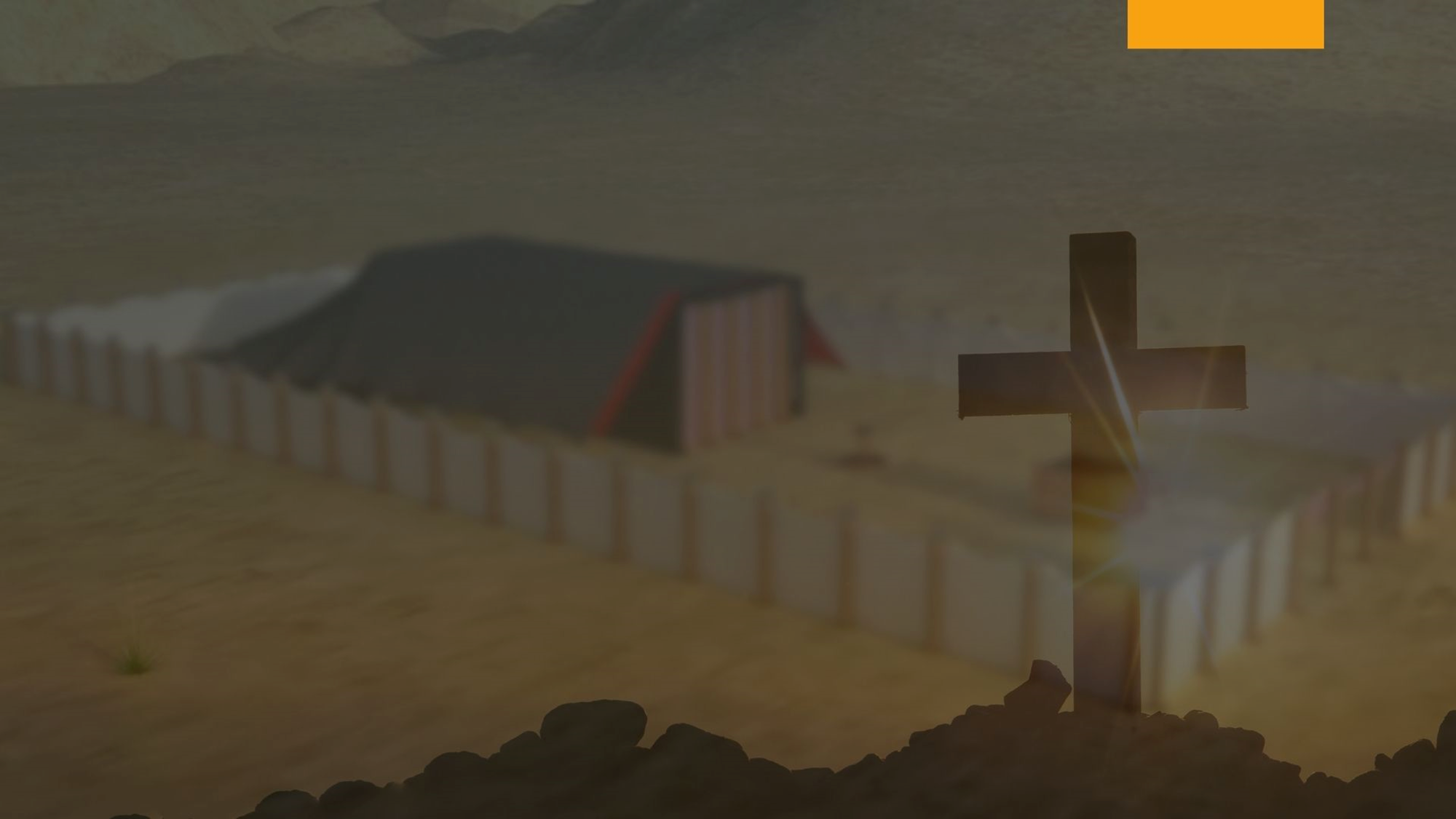 Un día en tiempo profético representa un año literal Números 14:34; Ezequiel 4:6. Siete días conforman una semana de años. Génesis 29:27. Setenta semanas serían 70x7=490 años. 490 años fueron determinados sobre el pueblo judío para lograr seis cosas:
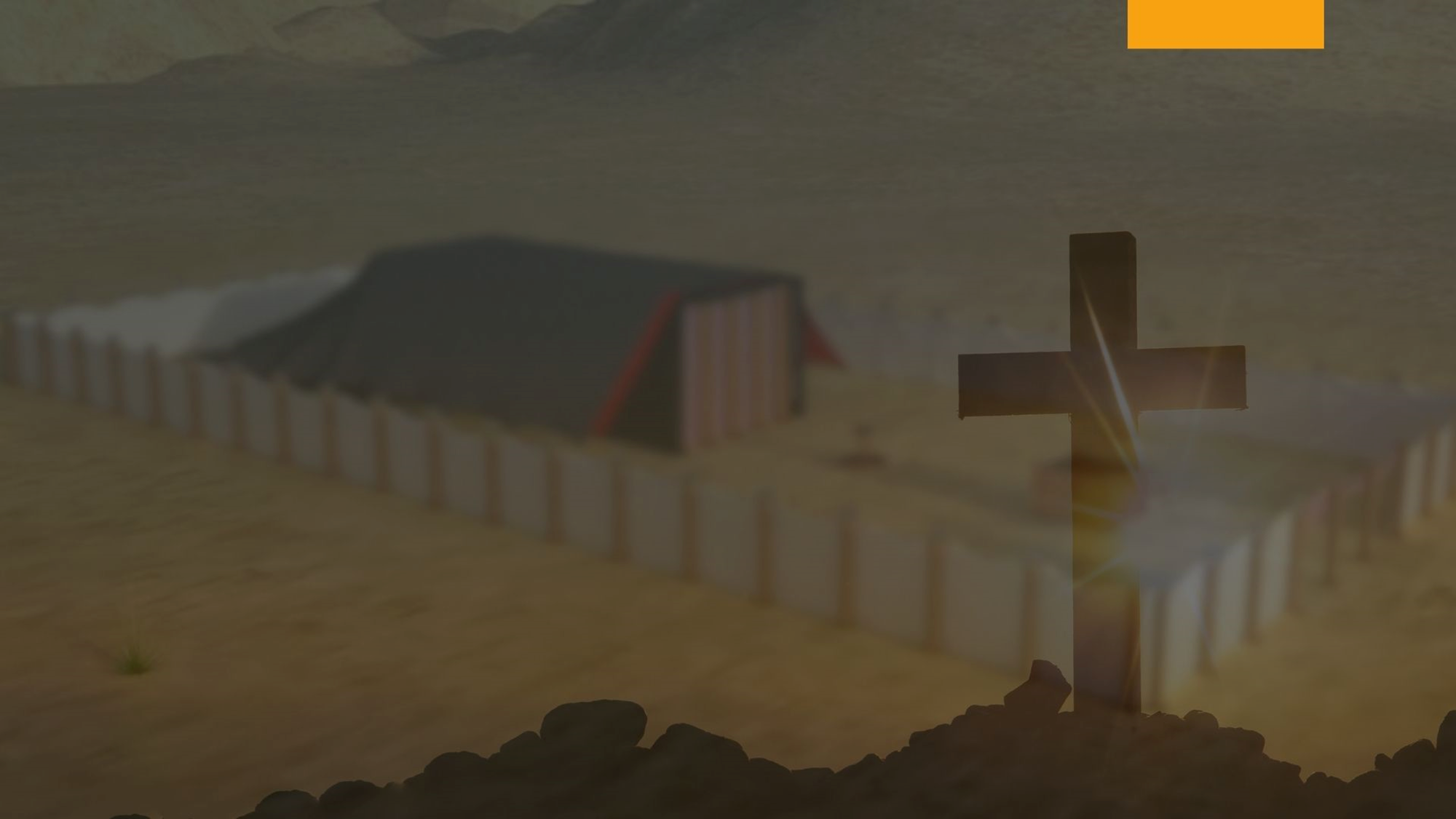 1. “Para terminar la transgresión”, para cometer el acto culminante de todas las transgresiones, -- quitarle la vida al Hijo inmaculado de Dios.
2. “Para hacer un fin del pecado”. Cristo participó de la muerte. “para destruir por medio de la muerte al que tenía el imperio de la muerte, esto es, al diablo”. Hebreos 2:14. Y así poner fin a todo pecado para siempre.
3. “Para hacer reconciliación por la maldad”. Cristo “hizo paz por medio de la sangre de su cruz”, y reconcilió “consigo todas las cosas”. Colosenses 1:20.
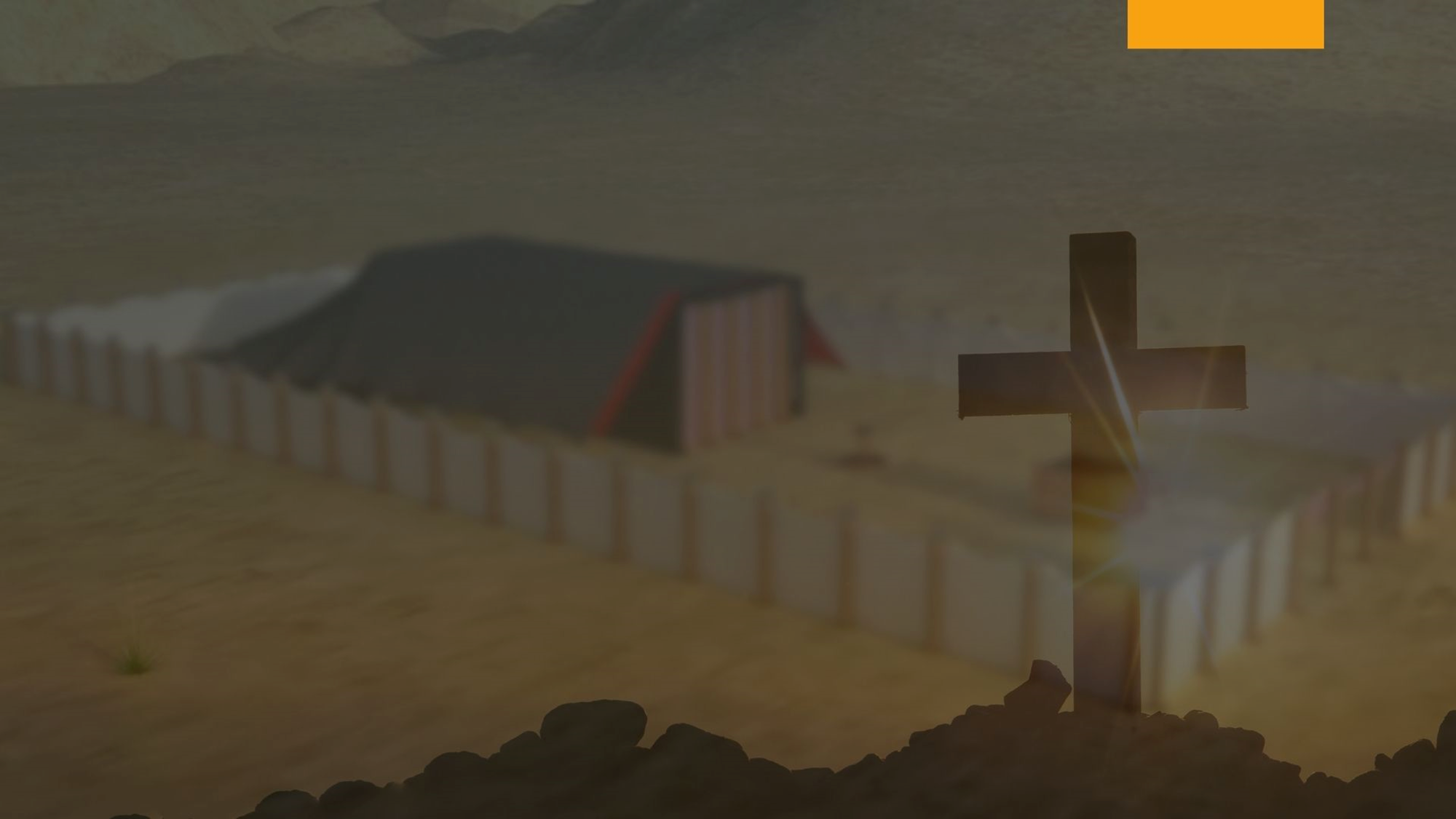 4. “Para presentar justicia eterna”. La muerte de Cristo abrió el camino mediante el cual todo hijo e hija de Adán podía obtener justicia eterna si la deseaba.
5. “Para sellar la visión”. Los eventos ocurrieron dentro de esos 490 años que sellaron, o establecieron, toda la visión de los 2300 años.
6. “Para ungir al Santísimo”. Cuando llegó el tiempo para iniciar el servicio en el santuario terrenal, todo el santuario fue ungido Éxodo 40:9. Y cuando Cristo entró al santuario celestial para desempeñar la obra de la cual el servicio terrenal era un tipo, el santuario celestial fue ungido, antes que Él comenzara su ministerio en el primer apartamento. Se habla del santuario celestial como santísimo para distinguirlo del santuario terrenal.
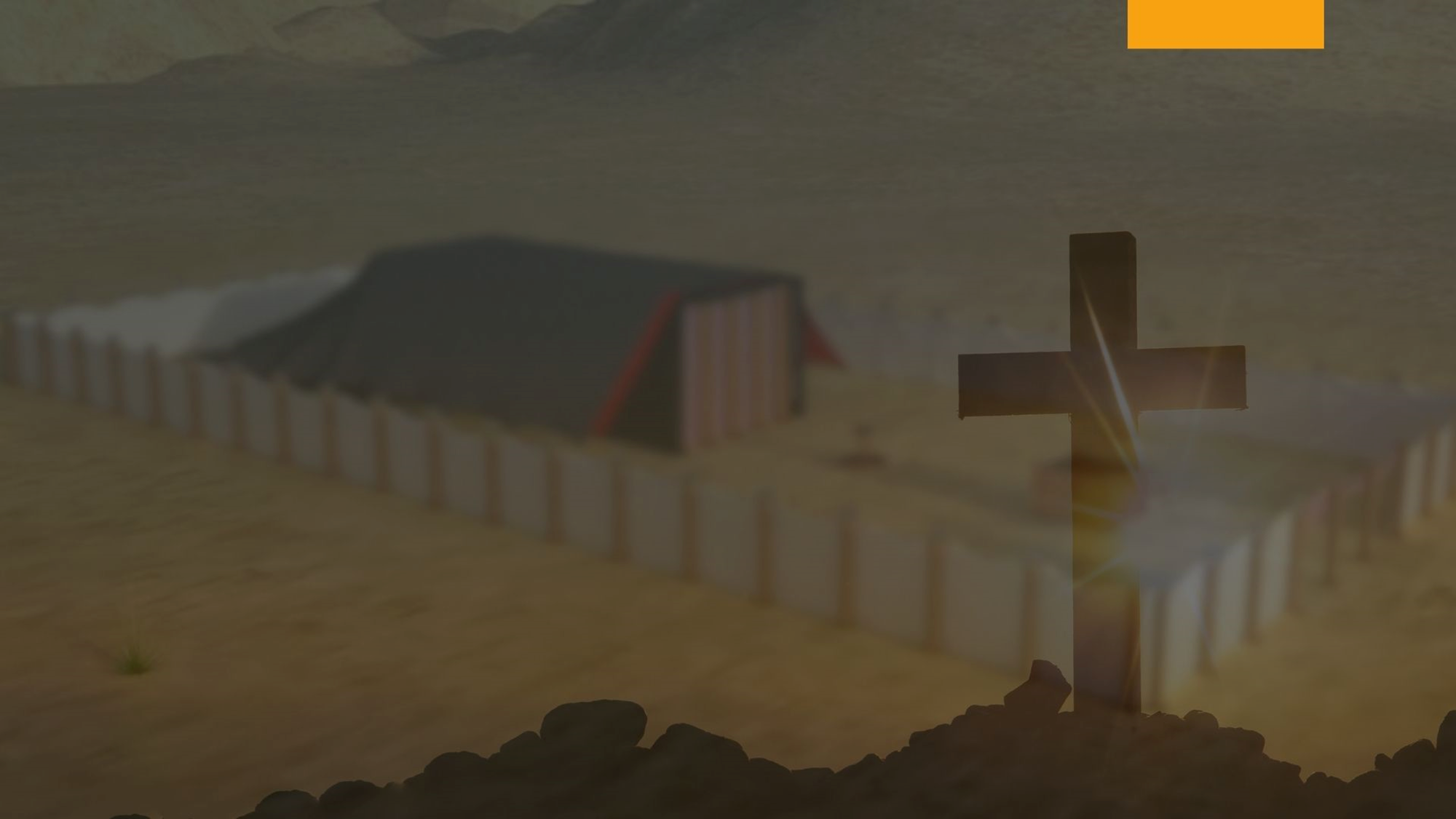 Maravillosos cambios se realizaron en la historia de la iglesia durante esos 490 años. Después que el ángel enumerara los eventos que ocurrirían durante ese período, él le dijo a Daniel dónde ubicarlo en la historia del mundo, anunciando la fecha del comienzo del período; “Sabe, pues, y entiende, que desde la salida de la orden para restaurar y edificar a Jerusalén hasta el Mesías Príncipe, habrá siete semanas, y sesenta y dos semanas; se volverá a edificar la plaza y el muro en tiempos angustiosos”. Daniel 9:24-25.
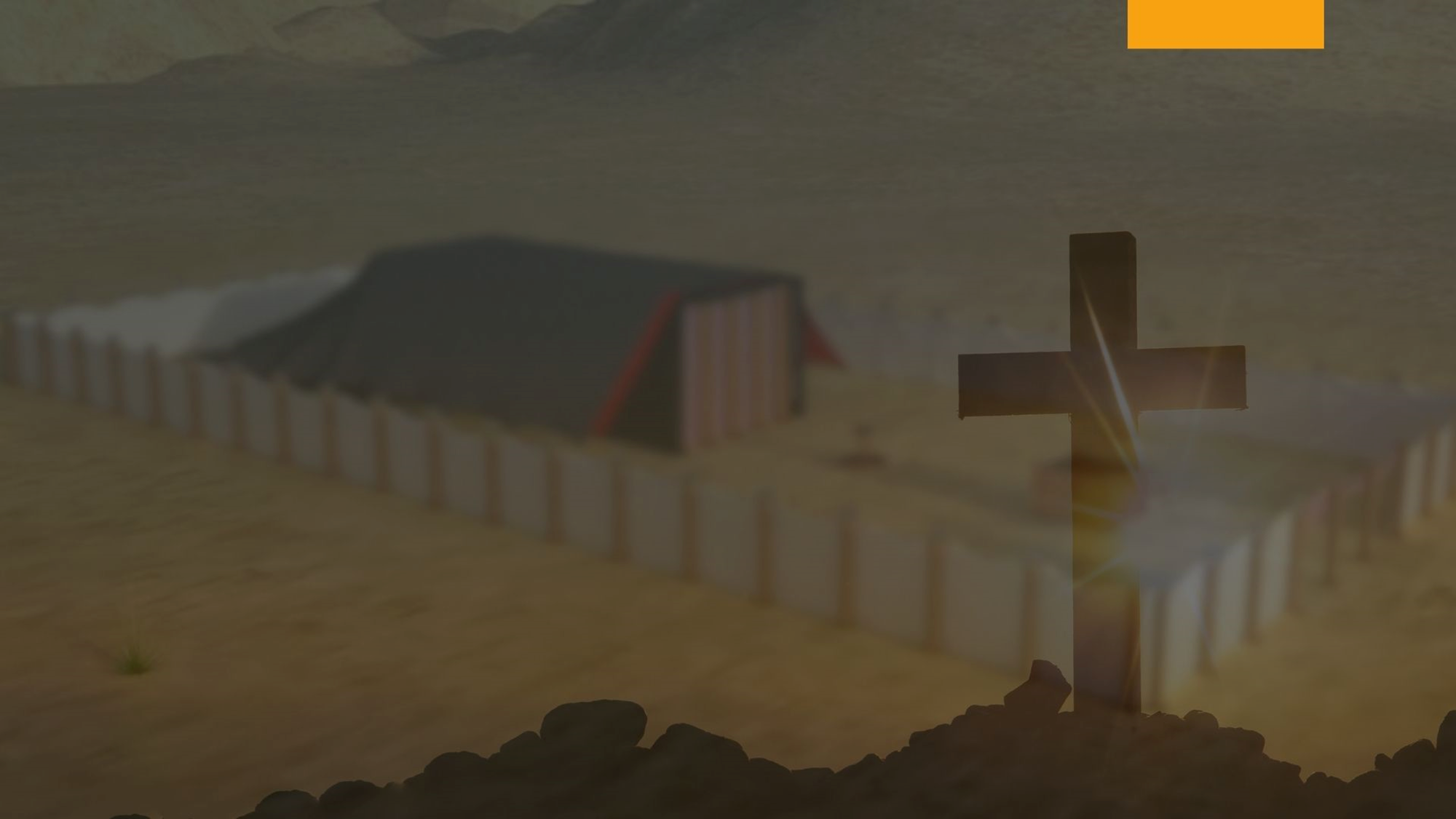 El largo período de 2300 días de los cuales las 70 semanas, o 490 años, fueron cortados, empezó con el gran triple mandamiento Esdras 6:14 para restaurar y reconstruir Jerusalén, que se expidió en el año 457 antes de Cristo. Este decreto no entró en vigencia hasta mediados de año Esdras 7:9 lo cual marcaría la fecha exacta de la vigencia del decreto 456½ antes de Cristo.
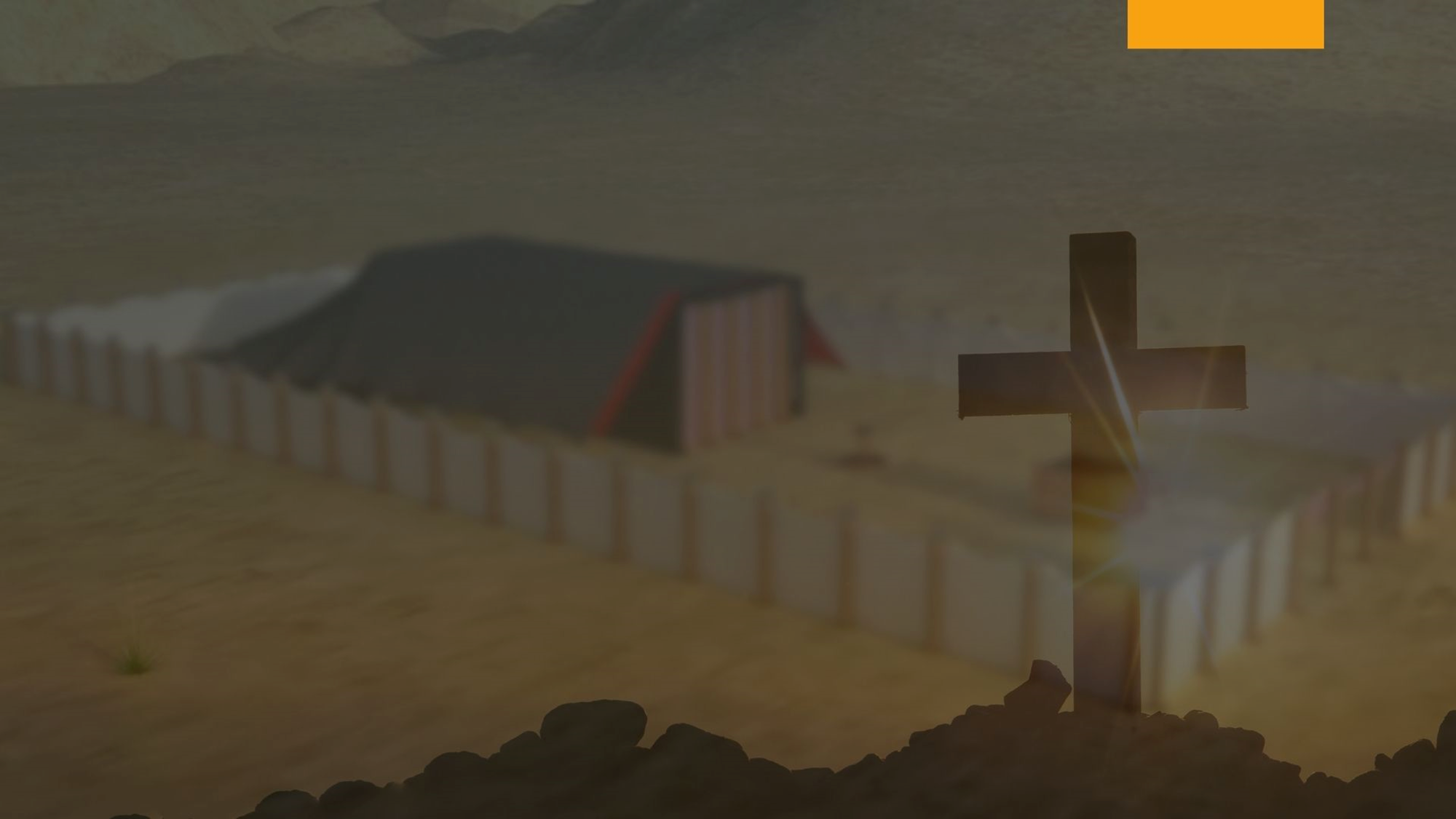 Gabriel divide las 70 semanas en tres divisiones; siete semanas, sesenta y dos semanas, y una semana. Daniel 9:25-27. El profeta Nehemías narra la reconstrucción de las murallas durante tiempos angustiosos.
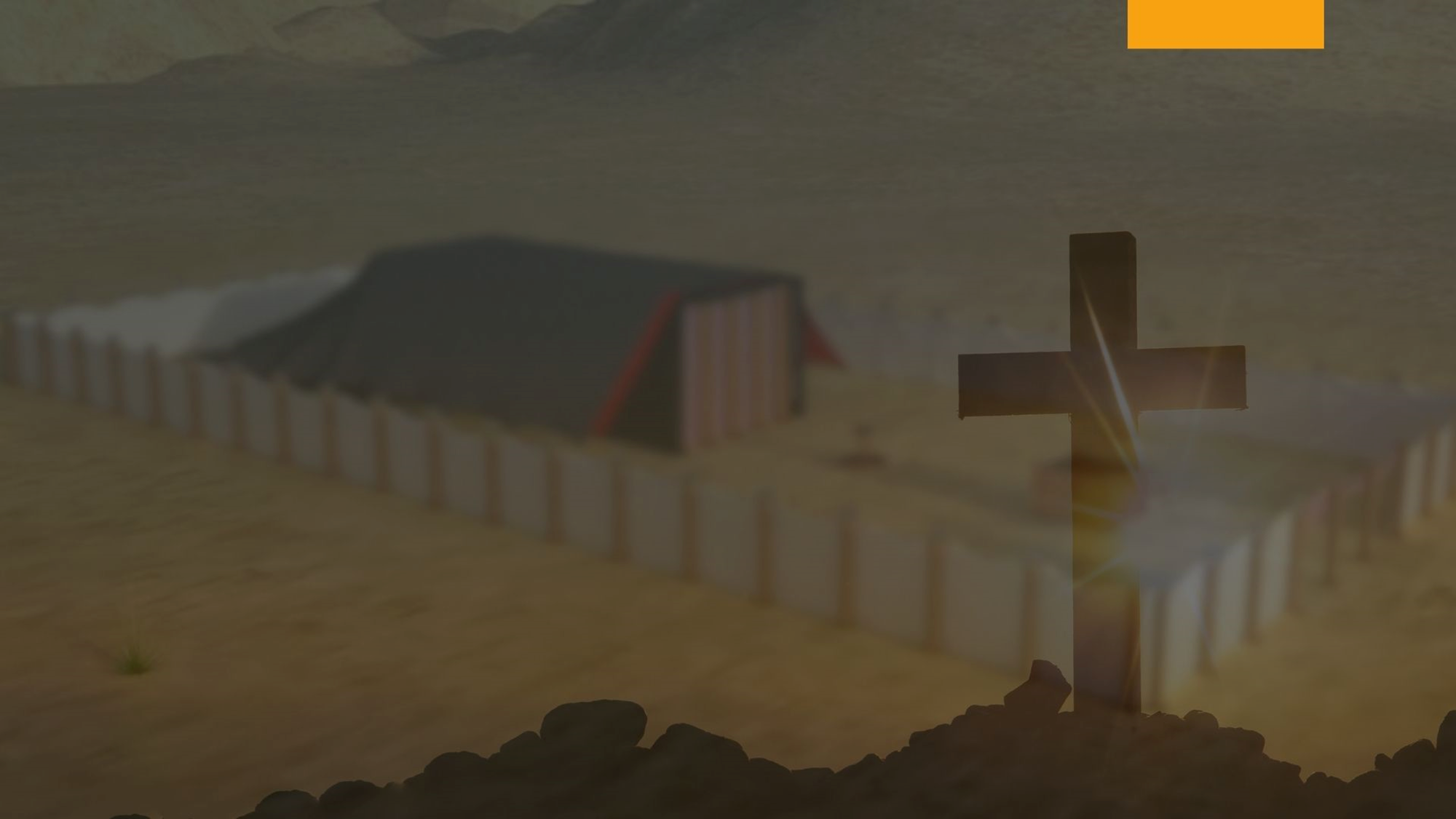 Las siete semanas y las sesenta y dos semanas, o sesenta y nueve semanas en total, debían extenderse hasta el Mesías Príncipe. Sesenta y nueve semanas equivalen a 69x7=483 años. Esto tomado de 456½ A.C. nos lleva hasta 26½ D.C. En la primavera del año 27 D.C., o 26½ D.C., Jesús fue ungido por el Espíritu Santo durante su bautismo, y por lo tanto era el Cristo, el Mesías, el Ungido. Juan 1:41; Lucas 3:21-22; Hechos 10:38
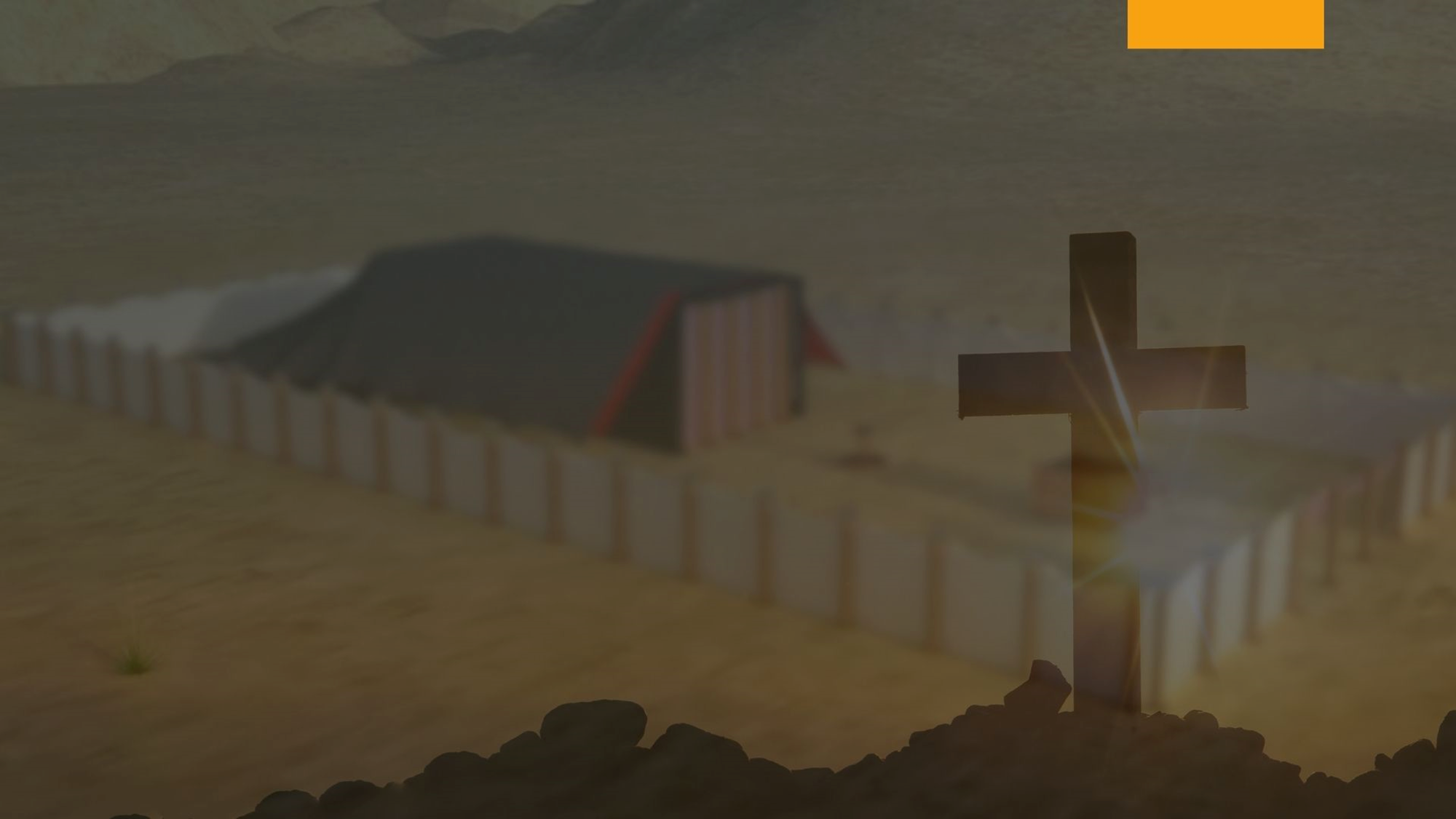 Después que transcurrieran las siete semanas y las sesenta y dos semanas, el Mesías sería “cortado, pero no por sí mismo”. Él murió para expiar [pagar por] los pecados del mundo. Después de declarar que el Mesías sería cortado, Gabriel agregó: “Y por otra semana confirmará el pacto con muchos; a la mitad de la semana hará cesar el sacrificio y la ofrenda”. Daniel 9:27. El ministerio de Cristo después del bautismo continuó por tres años y medio, o media semana profética.
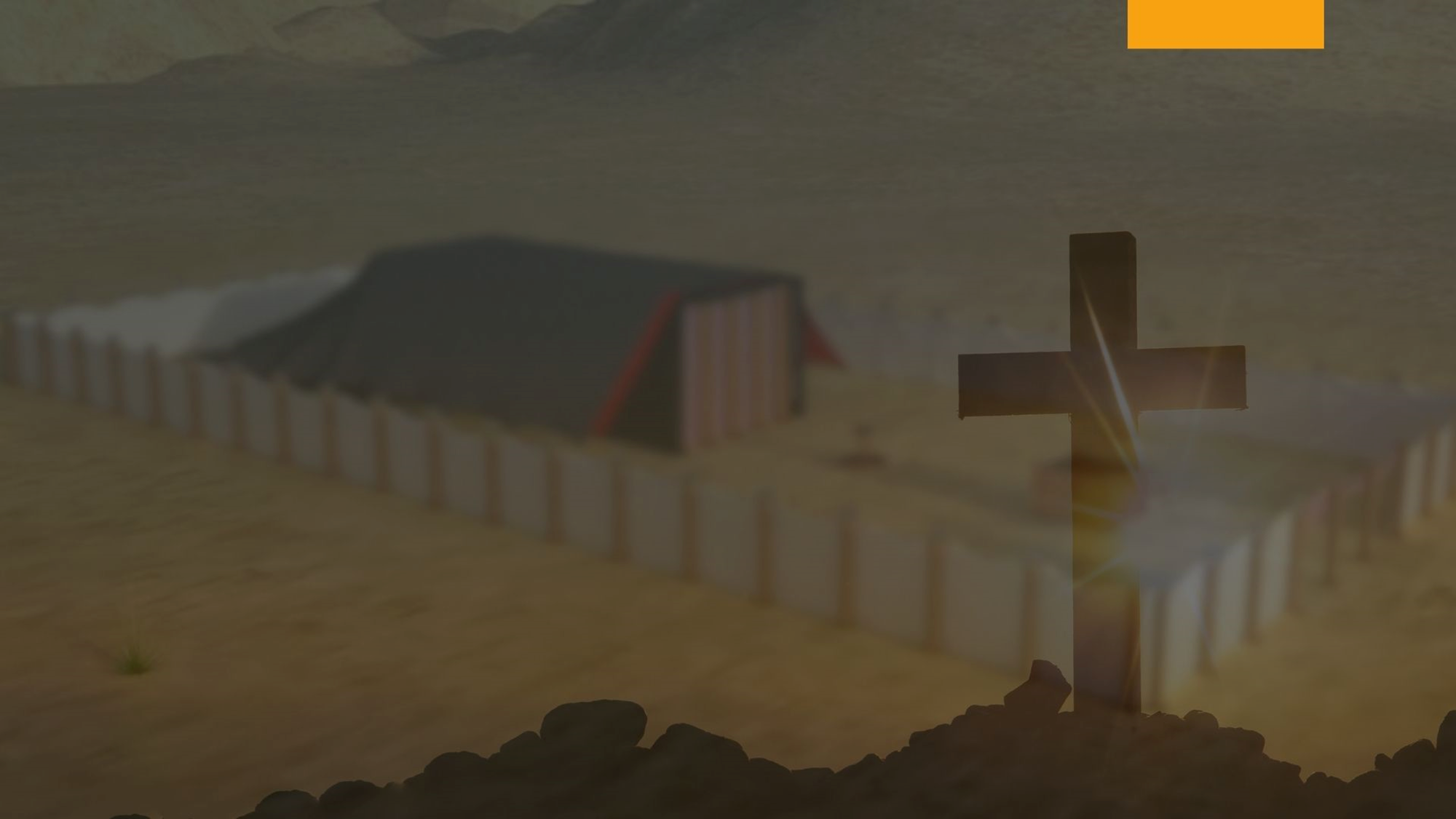 Cristo fue cortado en la mitad de la semana 70, pero toda la semana setenta había sido “determinada” sobre los judíos. Cristo le ordenó a sus discípulos que empezaran su trabajo en Jerusalén, y no fue sino hasta el apedreamiento de Esteban en el año 34 D.C., o sea 3½ años después de la crucifixión, que el evangelio fue a los gentiles. El pacto fue confirmado por los discípulos, Hebreos 2:2-3, porque ellos confinaron sus trabajos a los judíos hasta el año 34 D.C., el fin del período concedido al pueblo. Hechos 8:1-4.
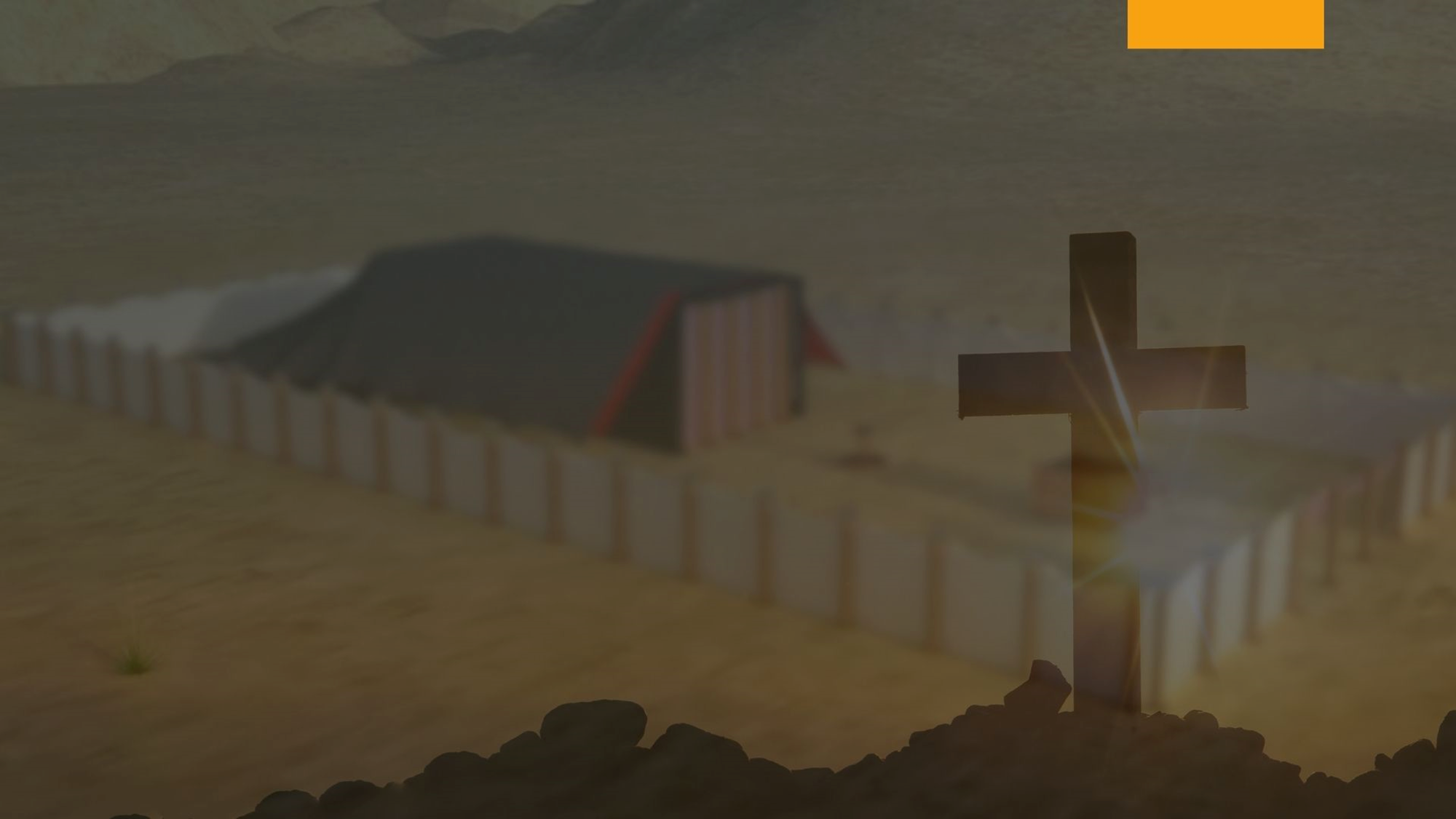 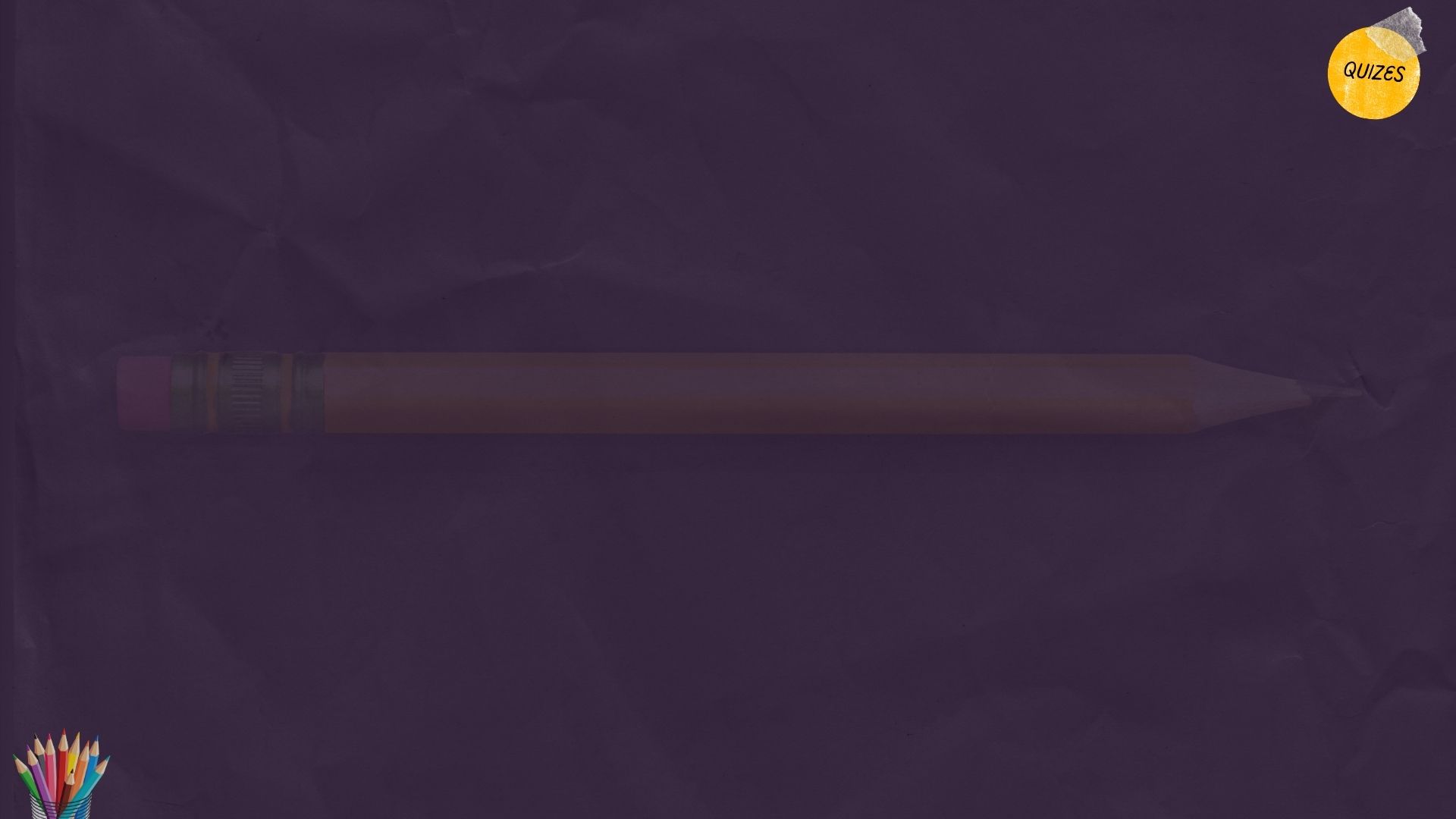 A. 456 y 1/2 A.C.
Siete días proféticos
B. Una semana de años
Terminar la transgresión es lo mismo que
C. A la mitad de la semana 70
Ungir al Santísimo
D. quitarle la vida a Cristo
Inicio del periodo de 2300 años
E. 457 A.C.
Muerte de Cristo
F. Ungir el Santuario Celestial
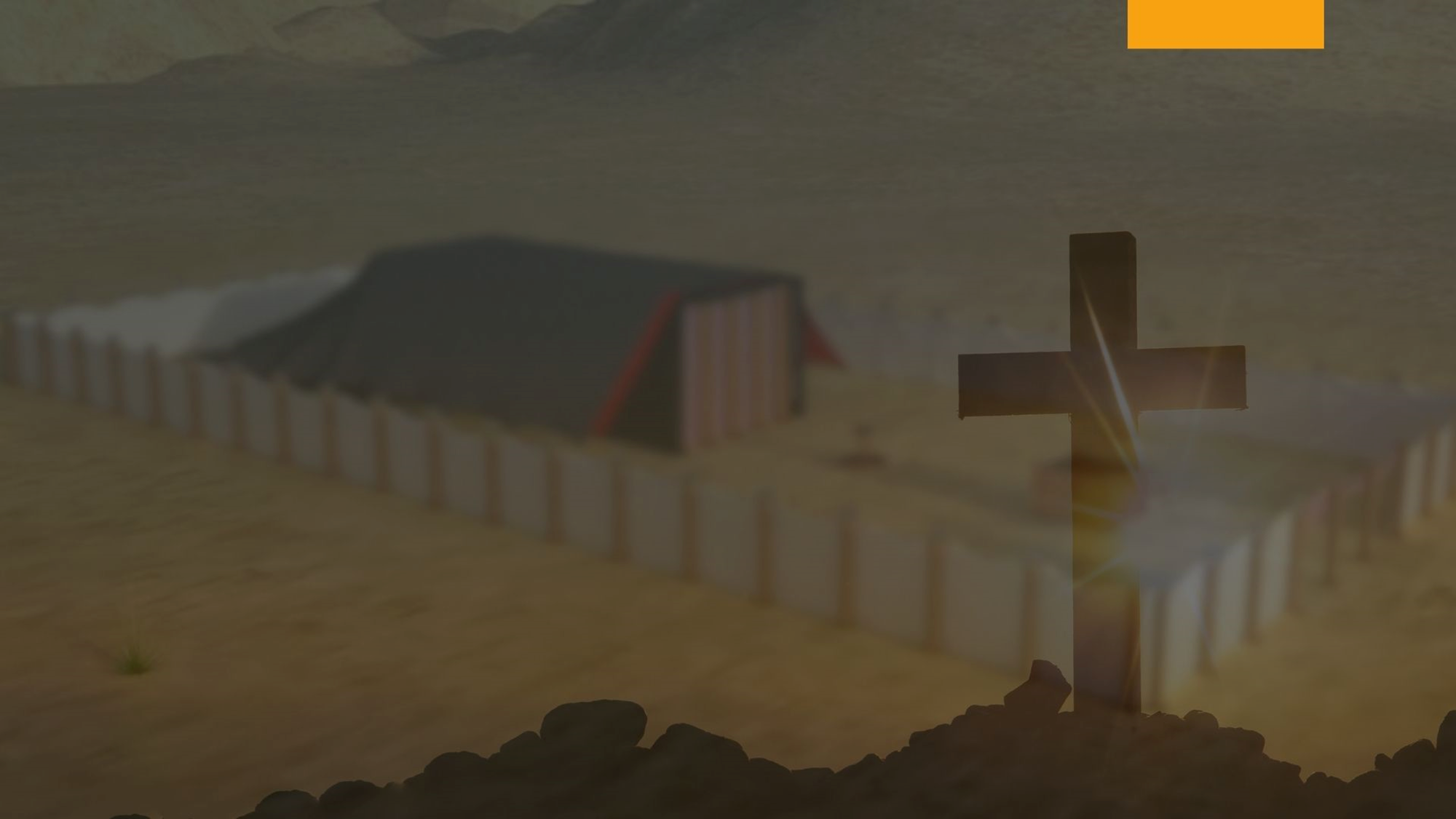 Las setenta semanas, o 490 años, terminaron en el año 34 D.C. 
490 años tomados del período total de 2300 años, deja 1810 años del período restante en el año 34 D.C. [2300-490=1810]. Esto agregado a 34 D.C. nos lleva a 1844 D.C. [34+1810=1844].
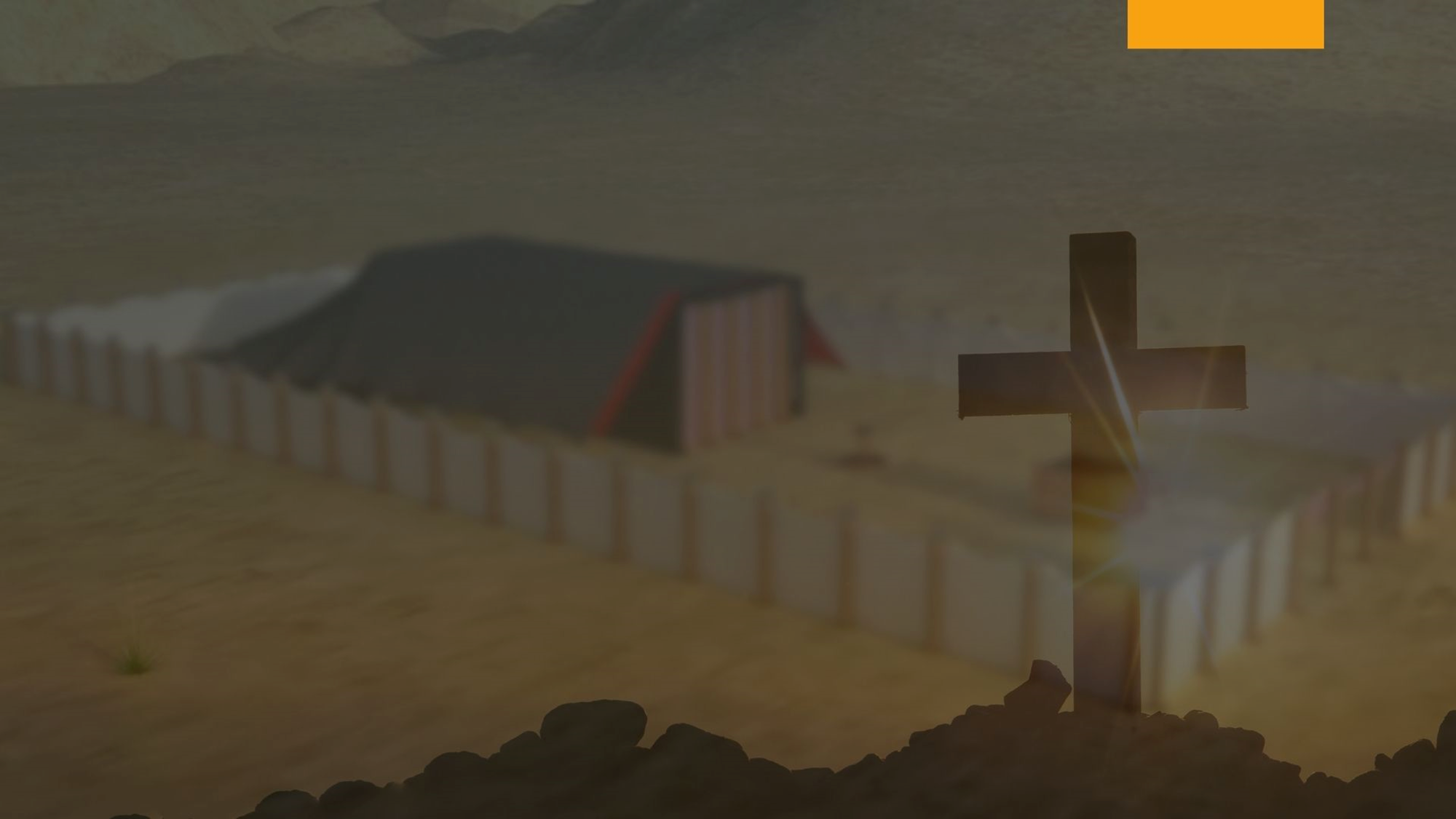 “Hasta dos mil trescientas tardes y mañanas; [años] luego el santuario será purificado”. Daniel 8:14. El santuario terrenal dejó de existir mucho antes de esta fecha; pero había llegado el momento para la purificación del santuario antitipo, el trabajo realizado en el día de expiación en el santuario terrenal, para empezar en el santuario celestial. En 1844 la gran Corte de la cual no hay apelación se reunió en el Lugar Santísimo del santuario celestial.
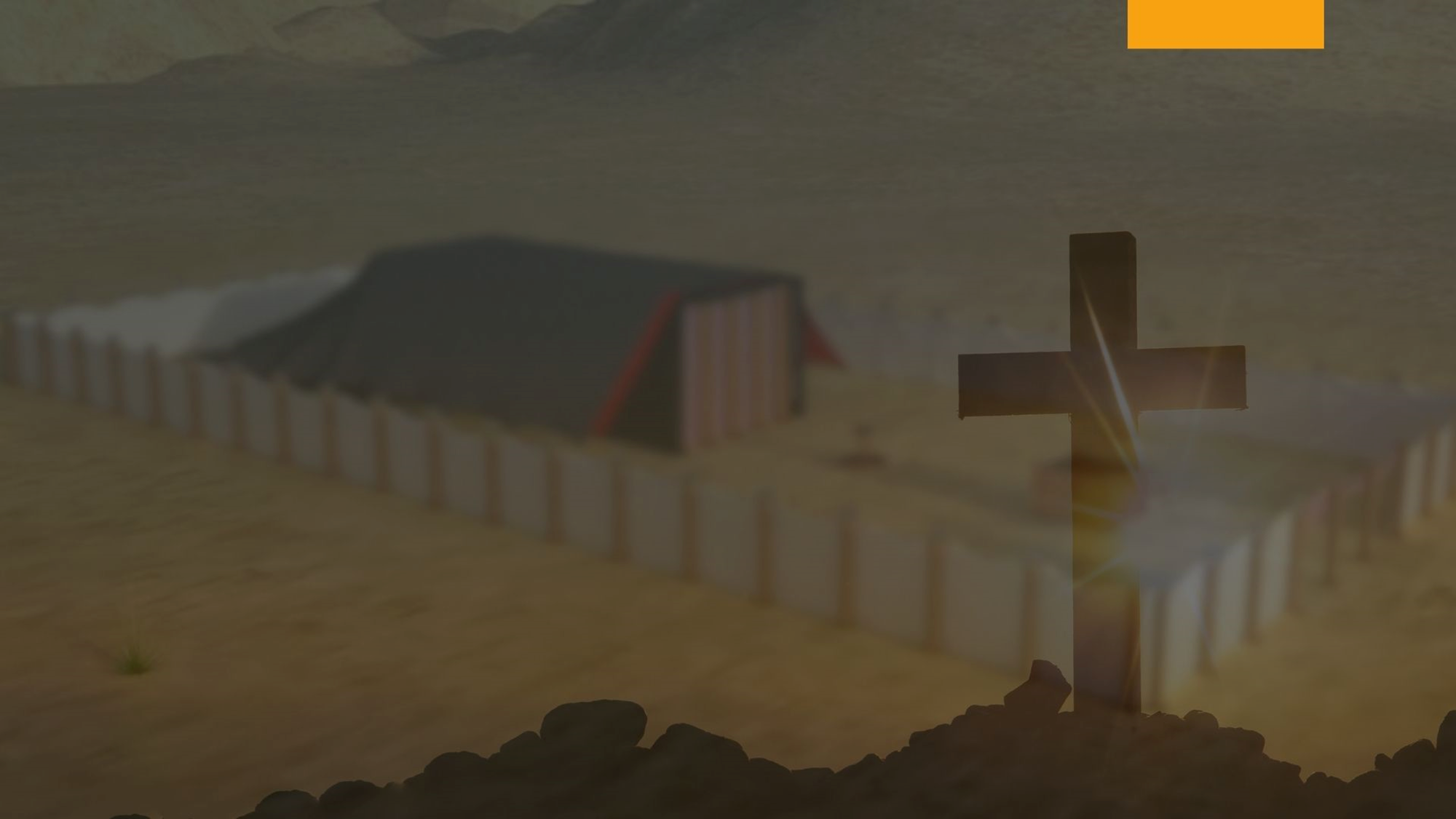 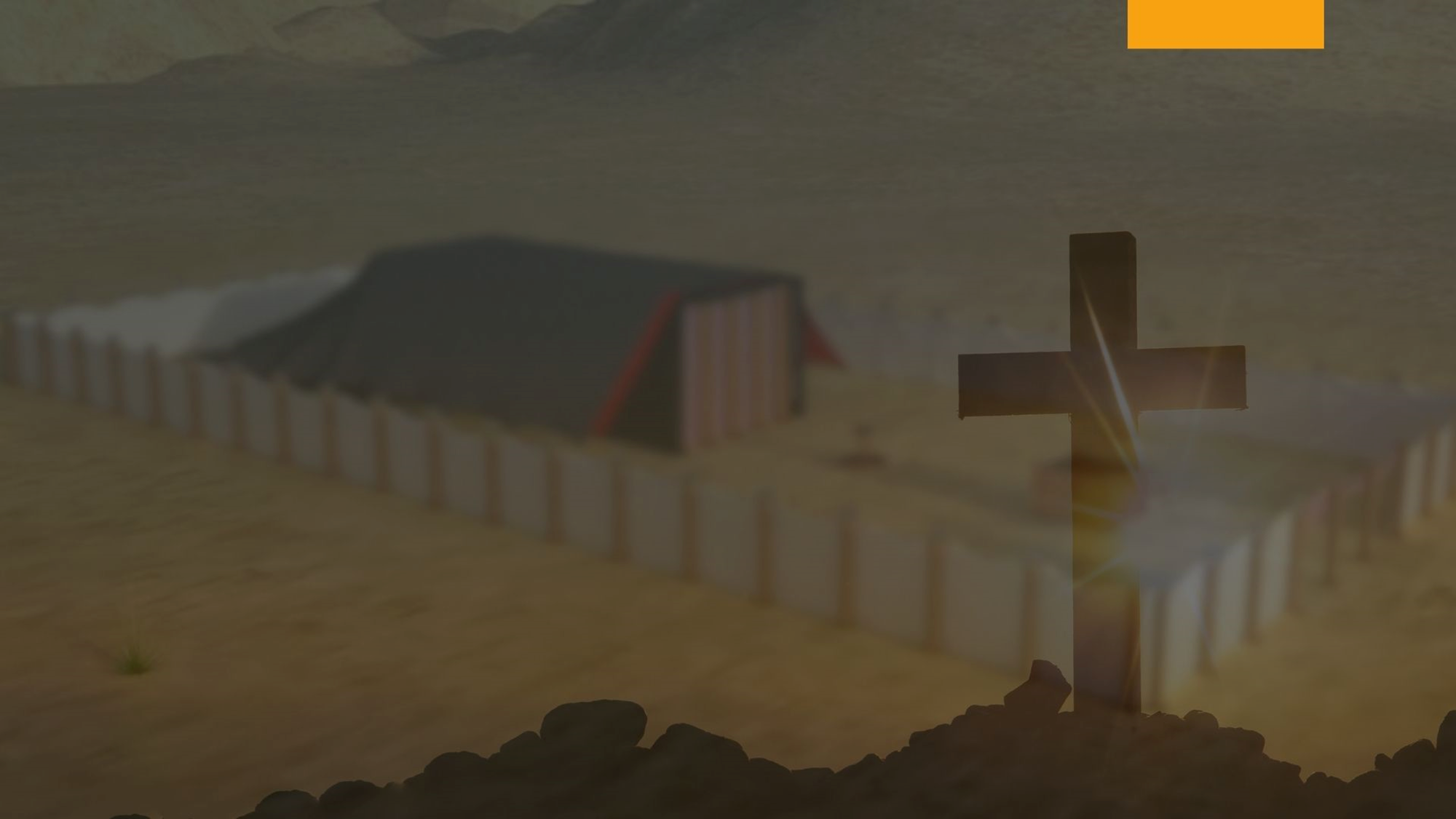 Esta maravillosa profecía de los 2300 años empezó con la restauración del pueblo de Dios a sus posesiones terrenales, y la reconstrucción de la santa ciudad de Jerusalén; pero de nuevo los judíos probaron ser infieles a su cometido, y la tierra de la promesa con la santa ciudad pasó de su control a manos de los impíos.
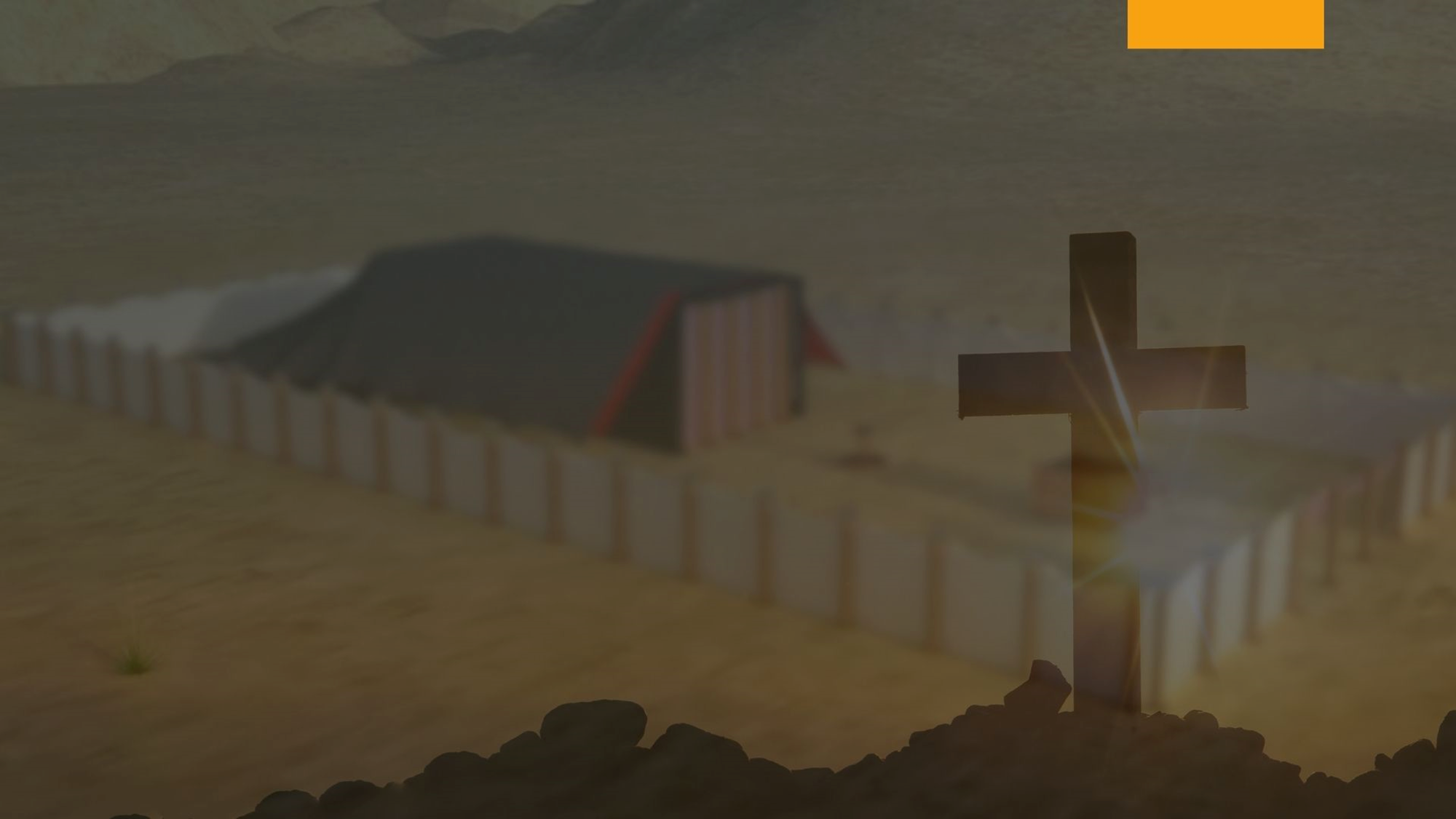 La venida de Cristo y su muerte en el Calvario, como un gran sello, fija definitivamente toda la profecía, y asegura la herencia de la tierra a los fieles; y el juicio que se abrió al cierre del maravilloso período del tiempo profético le dará a los fieles un “título de corte” a la herencia eterna y la ciudad de Dios, la Nueva Jerusalén..
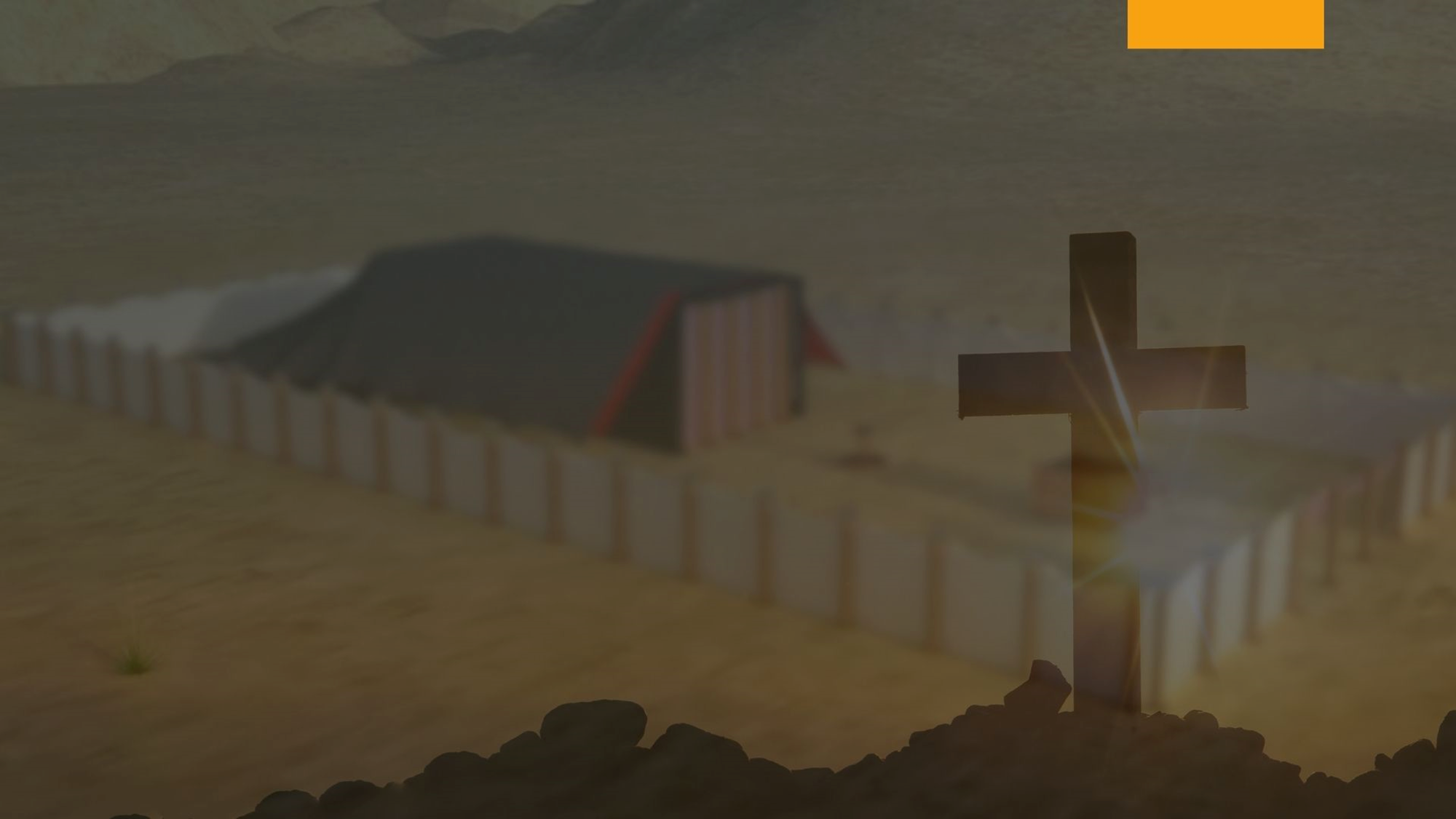 EVENTOS UBICADOS POR LOS 2300 AÑOS
Bautismo de Cristo Daniel 9:25; Juan 1:41; Lucas 3:21.
Muerte de Cristo Daniel 9:26-27.
Ungimiento del santuario celestial Daniel 9:24.
El Evangelio a los gentiles Daniel 9:27; Hebreos 2:3; Hechos 8:4.
Inicio del juicio investigador Daniel 8:14.
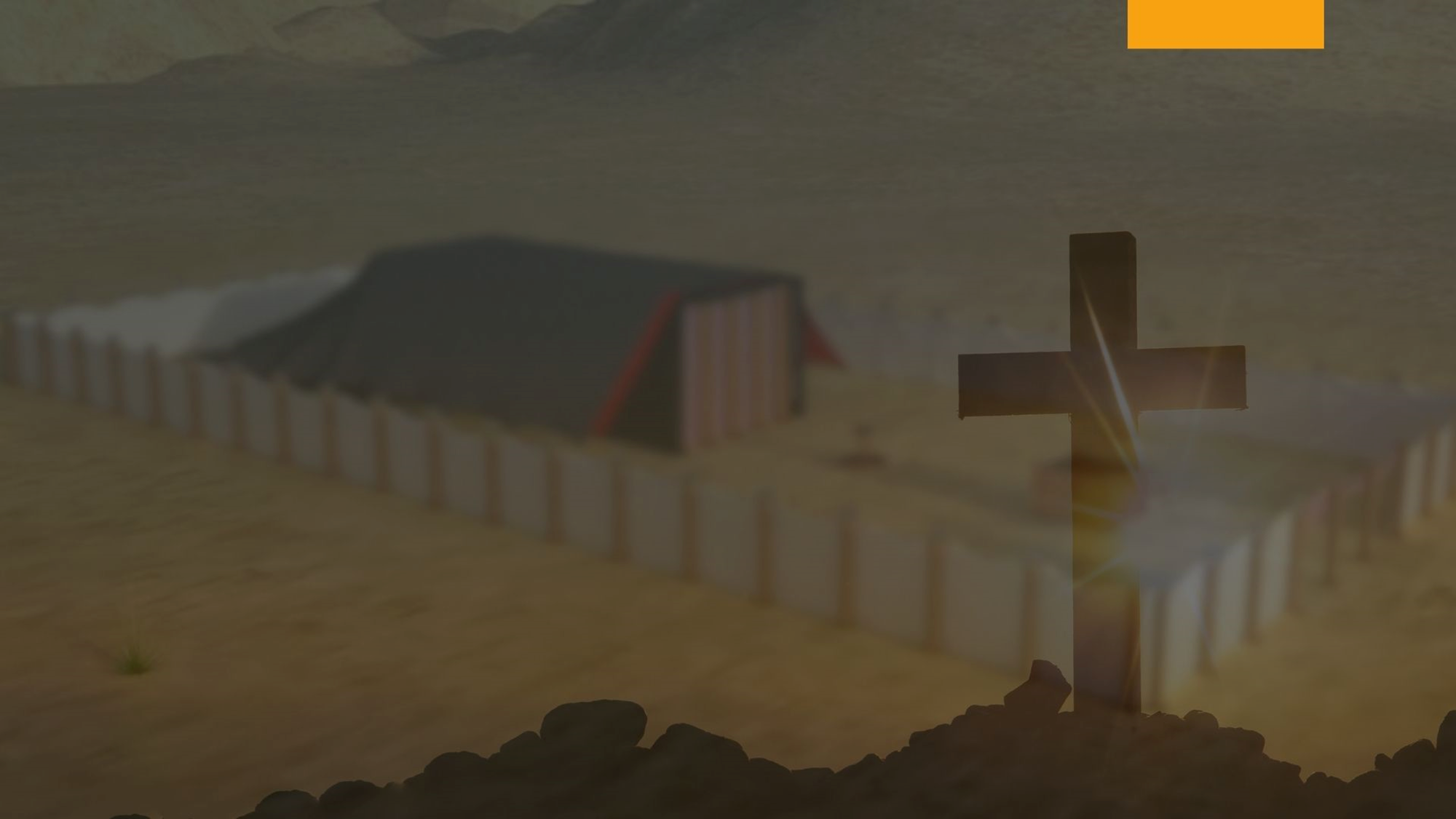 "HASTA DOS MIL Y TRESCIENTOS DÍAS (AÑOS); Y EL SANTUARIO SERÁ PURIFICADO."
La orden de Artajerjes, rey de Persia, para restaurar y reedificar Jerusalén, fue dada en 457 ant. de J.C. (Daniel 9:25; Esdras 6:1, 6-12.)
La reconstrucción y restauración de Jerusalén se terminó al fin de los primeros 49 años de la profecía de Daniel. (Daniel 9:25.)
Jesús fue ungido del Espíritu Santo en ocasión de su bautismo. (S. Mateo 3:16; Hechos 10:38.) De 457 ant. de J.C. hasta el Ungido hubo 483 años.
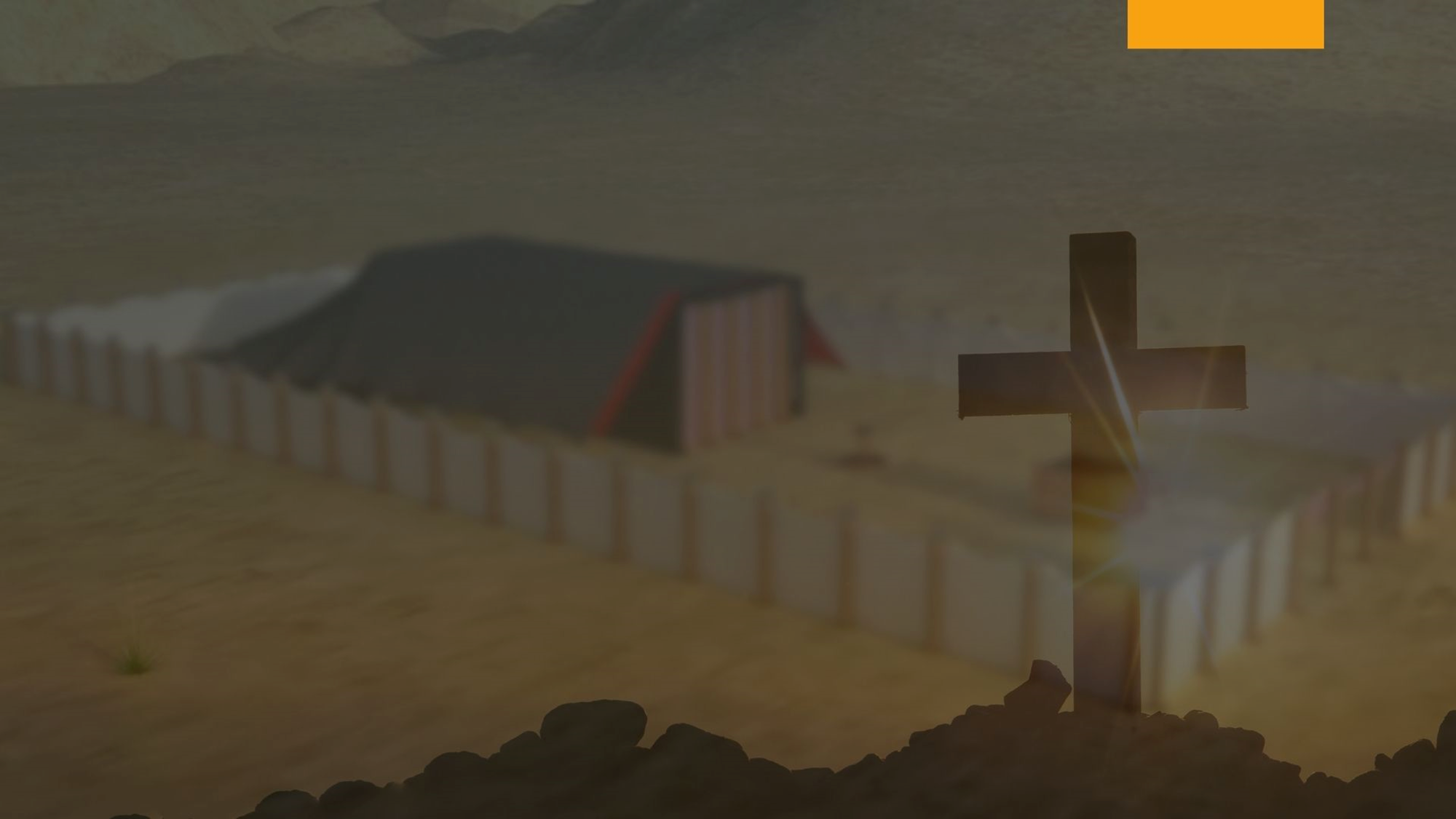 El Mesías Príncipe fue cortado a la mitad de la semana, cuando fue crucificado, en el año 31 de nuestra era. (Daniel 9:27; S. Mateo 27:50,51.)
Desde la muerte de Esteban, el Evangelio fue a los gentiles. (Daniel 9:24; Hechos 7:54-56; 8:1.) De 457 al tiempo de los gentiles: 490 años.
Al fin de los 2.300 años, en 1844, se inicia la purificación del santuario celestial, o sea la hora del juicio. (Daniel 8:14; Apocalipsis 14:7.)
El triple mensaje de Apocalipsis 14:6-12 es proclamado a todo el mundo antes de la segunda venida de Cristo a esta tierra.
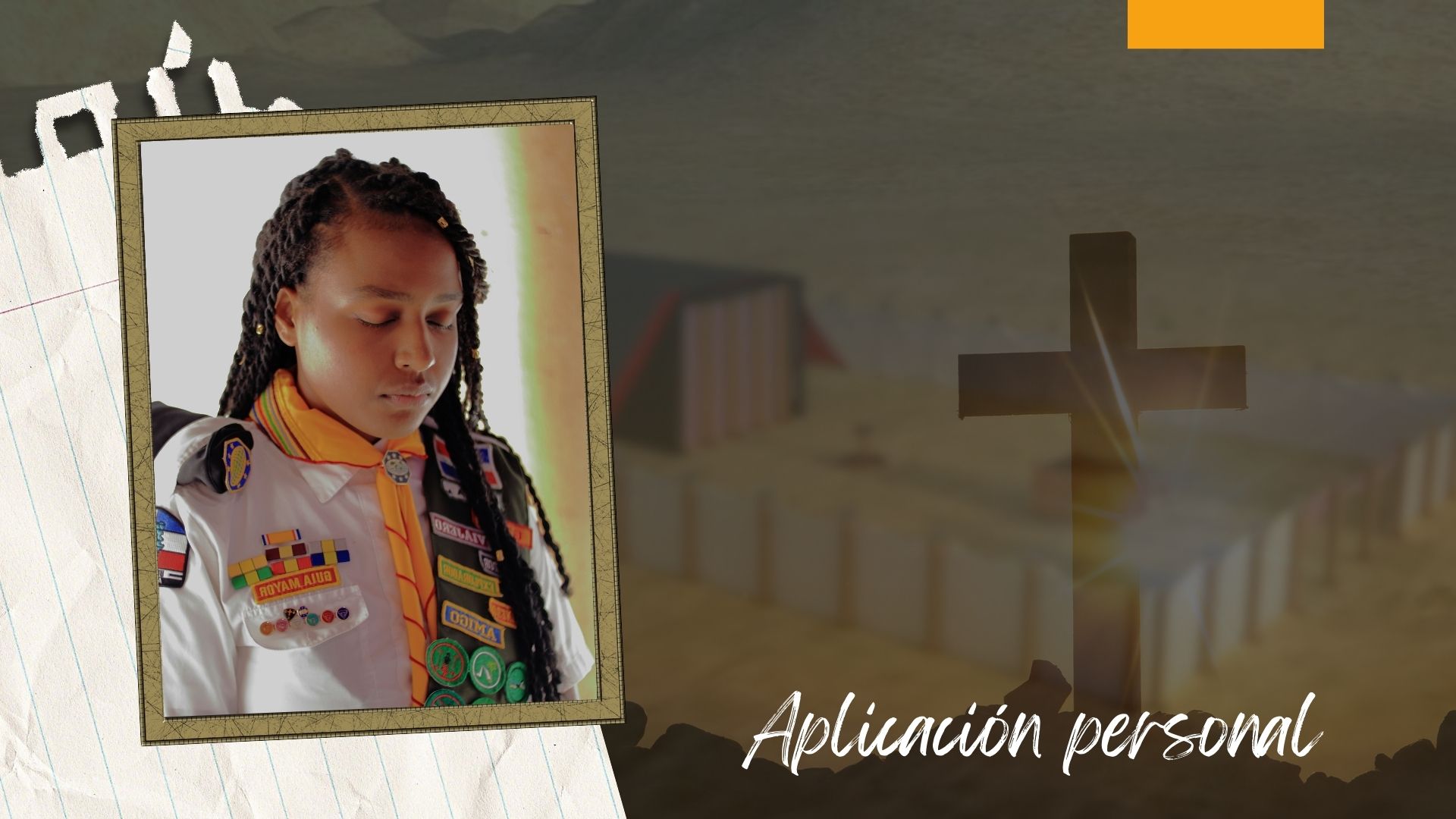 ¿Quieres cumplir tu misión de predicar los mensajes de los tres ángeles para que Cristo venga pronto?